SPOZNAJTE
GOOGLE EARTH ENGINE
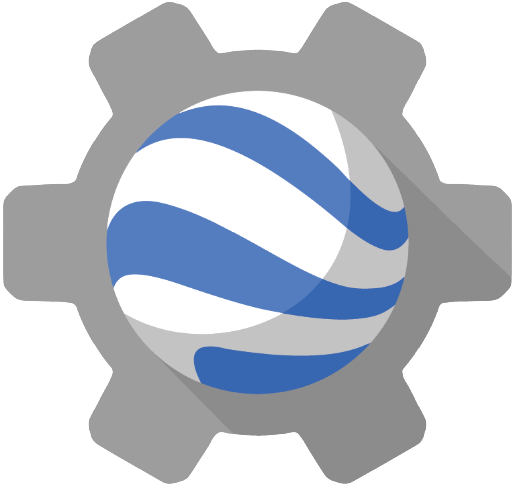 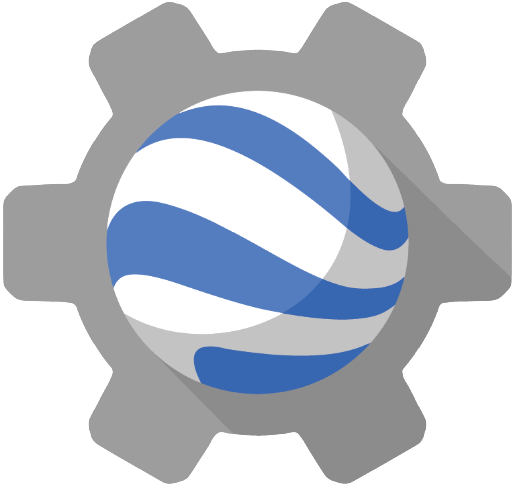 „MEET EARTH ENGINE“
SEMINÁR Z GEOINFORMATIKY, 07.03. 2022
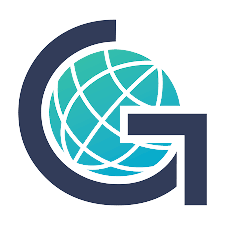 Mgr. Ondrej TOKARČÍK
CLOUD ako platforma
Zoznámte sa: GOOGLE EARTH ENGINE
Dáta, dátové typy a funkcie GEE
Predstavenie GEE CODE EDITOR 
Aplikácie a možnosti využitia GEE
Ukážky aplikácií postavených na GEE
GEE TIMELAPSE
GEE ..a Slovensko?
ČO NÁS DNES ČAKÁ?
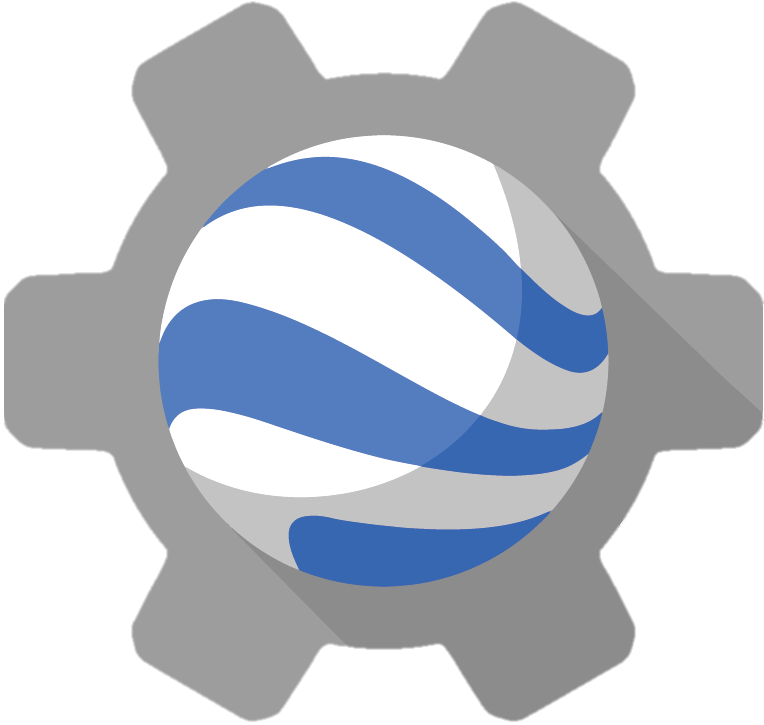 CLOUD ako platforma
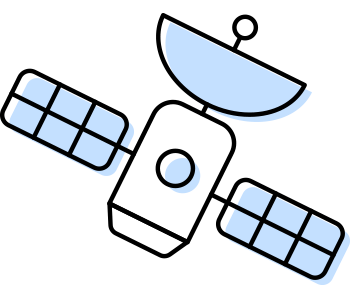 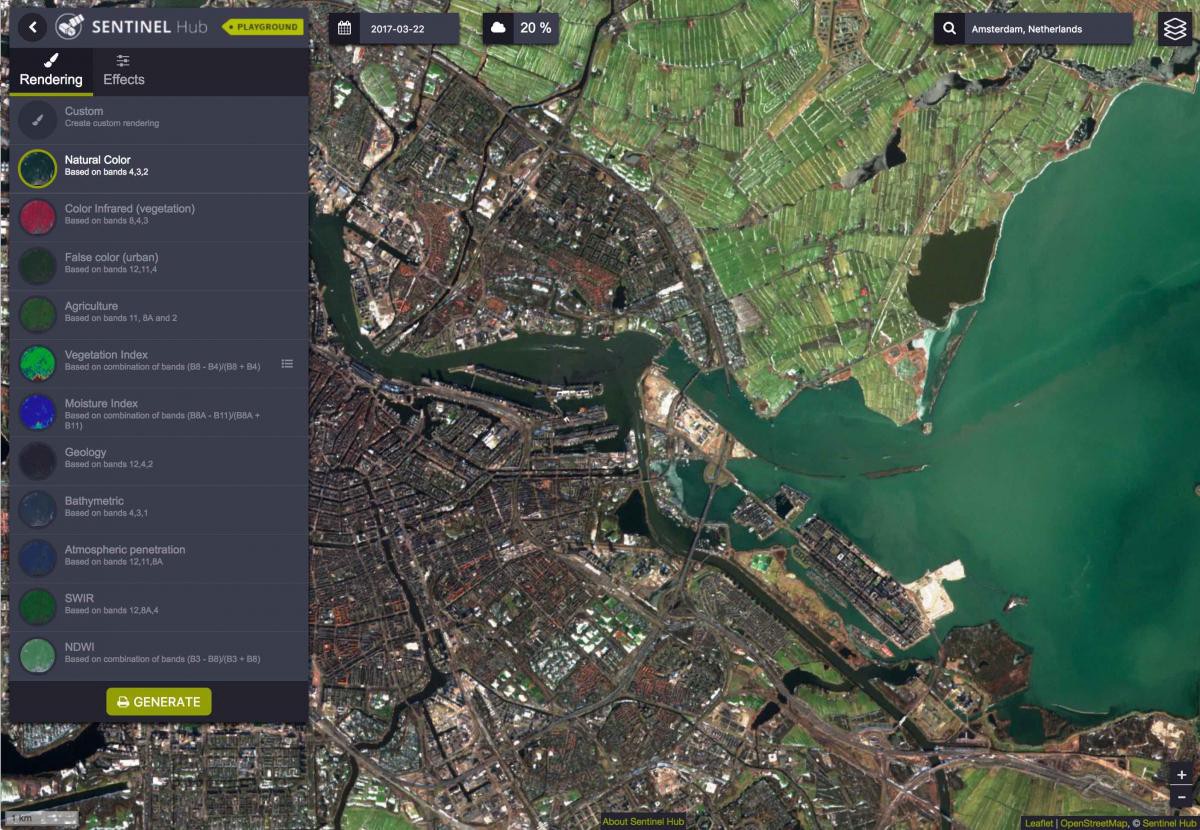 VÝHODY:
Široký výber dát, ktoré sú uložené v „cloude“ – dostupné odkiaľkoľvek a z akéhokoľvek zariadenia → bez potreby sťahovania
Bez inštalácie, len za pomoci internetového prehliadača
Rýchlosť

NEVÝHODY:
Pre pokročilejšie analýzy → potreba znalosti skriptovania
Niektoré funkcie nedostupné → potreba importu funkcie alebo vytvorenie vlastnej funkcie
Niektoré platformy/funkcie → platené
Len online
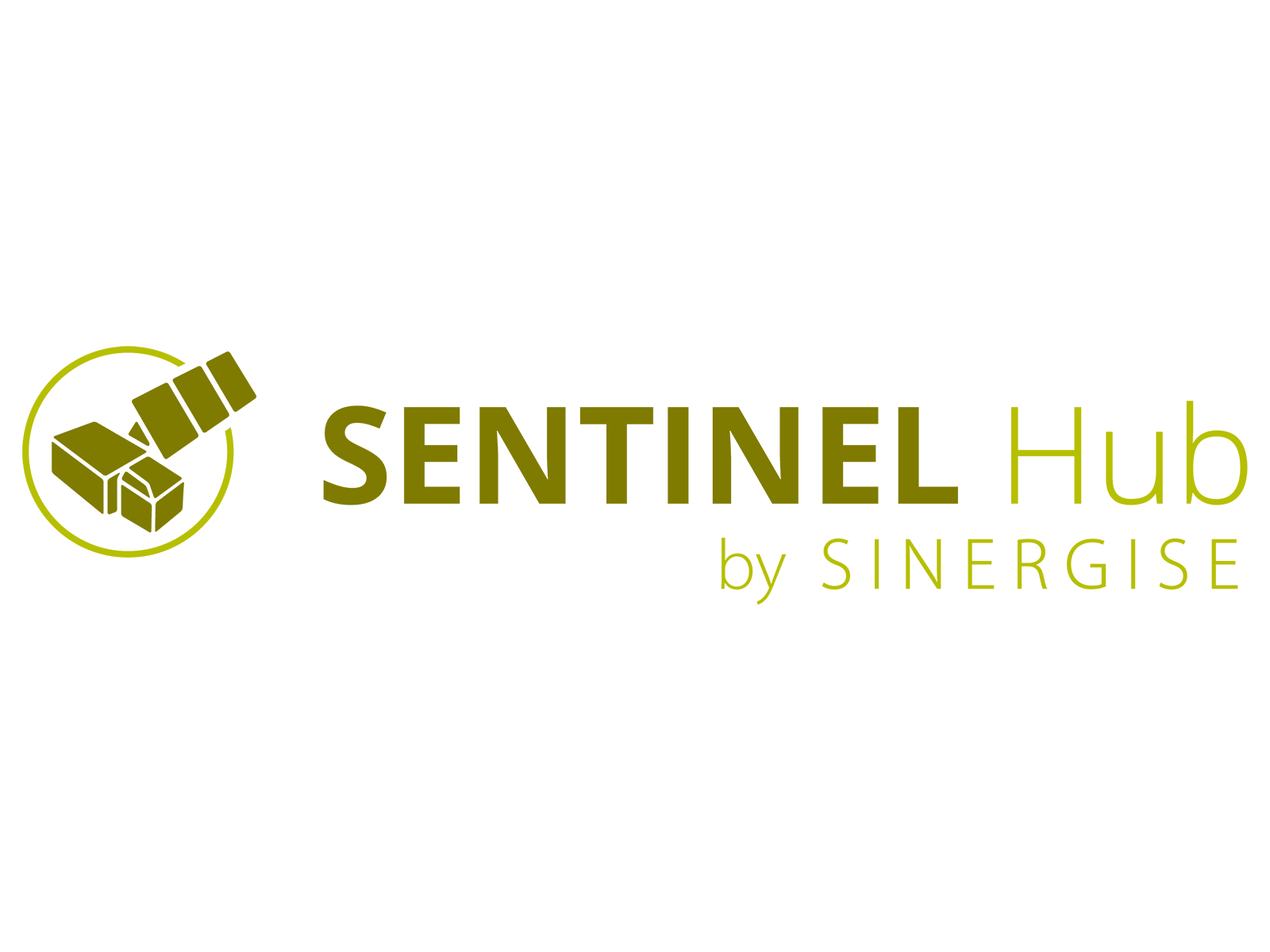 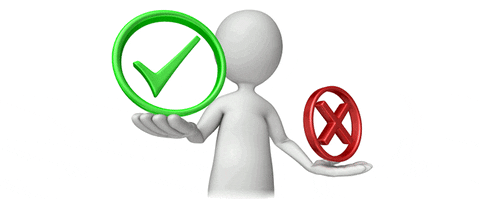 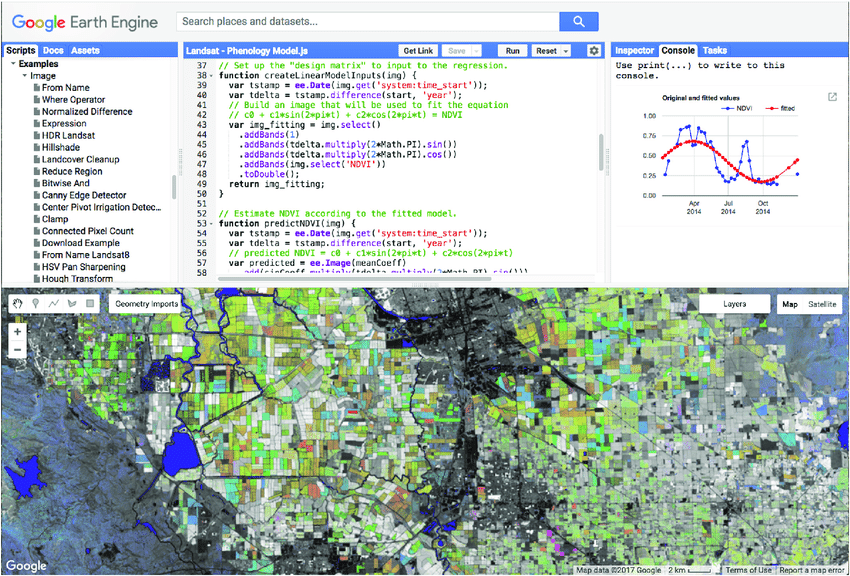 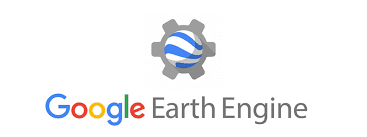 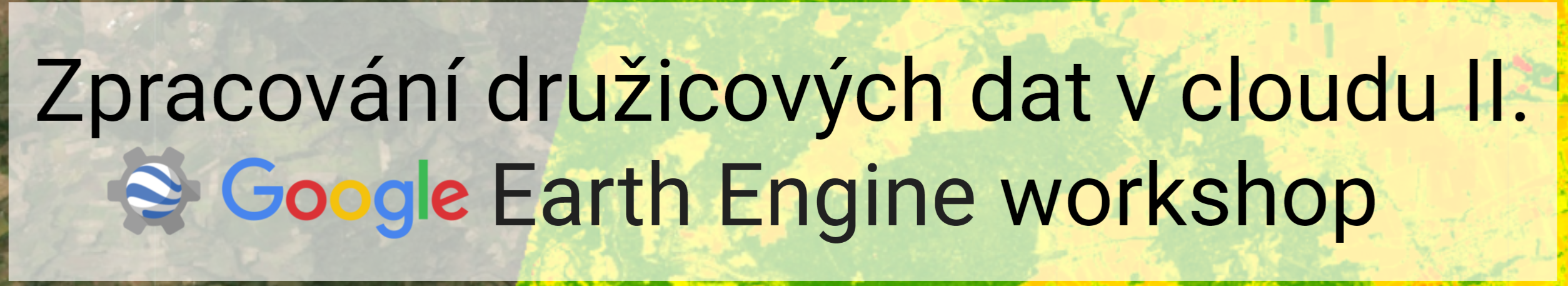 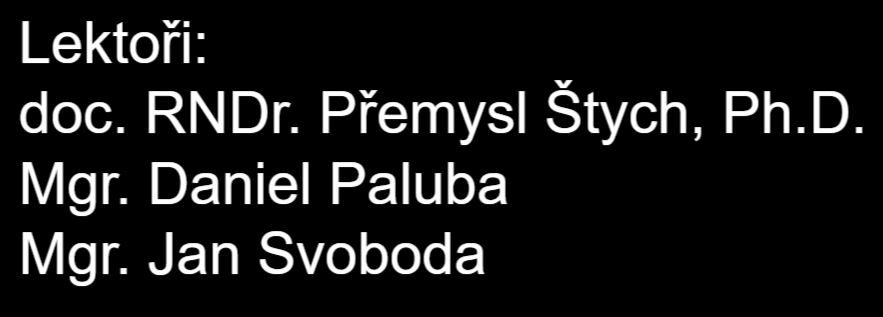 Zdroj:
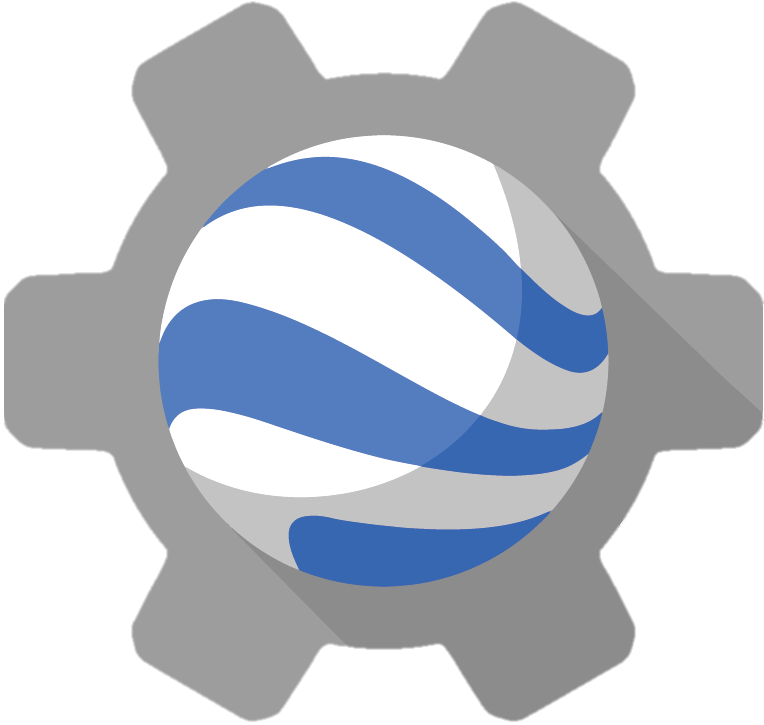 ZOZNÁMTE SA: GOOGLE EARTH ENGINE
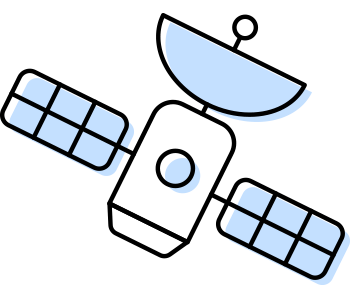 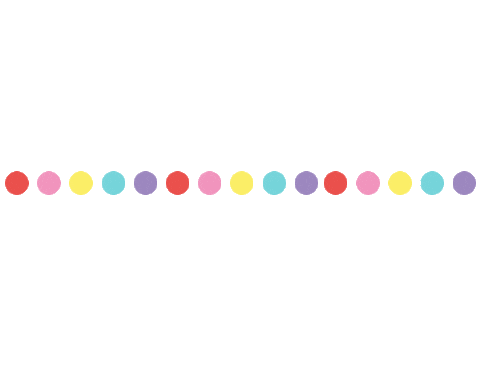 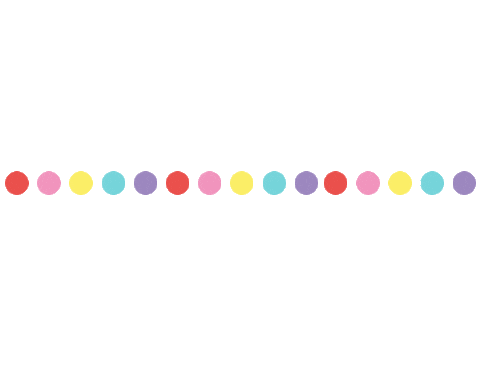 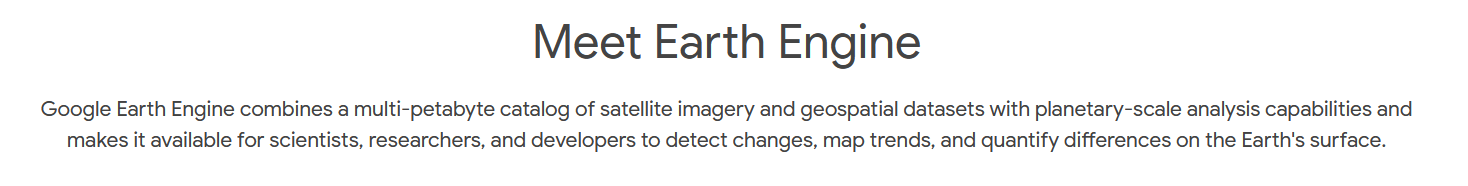 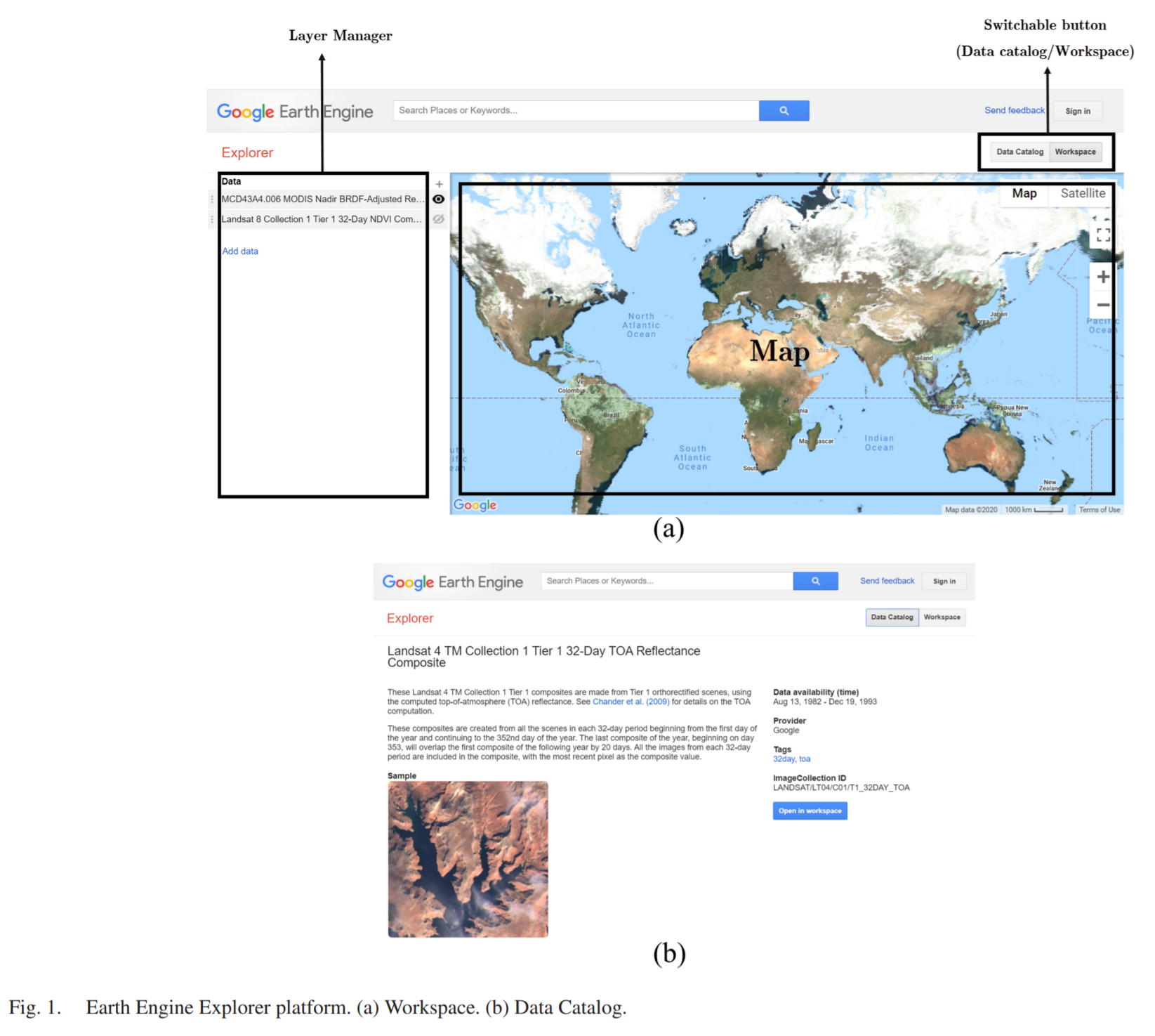 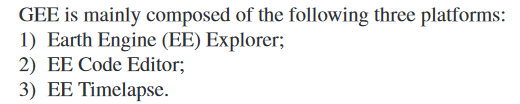 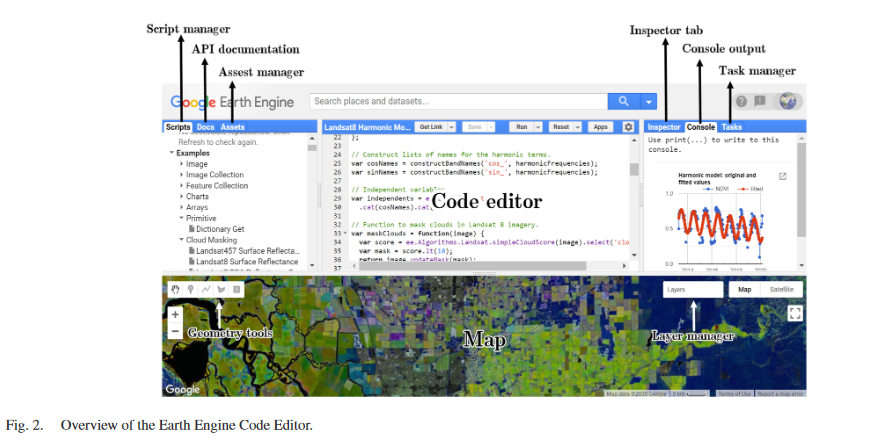 EARTH ENGINE CODE EDITOR
EARTH
 ENGINE 
EXPLORER
https://explorer.earthengine.google.com/#workspace
https://code.earthengine.google.com/
https://earthengine.google.com/timelapse/
Zdroj: Amani et al. (2020)
AKO TO FUNGUJE? 
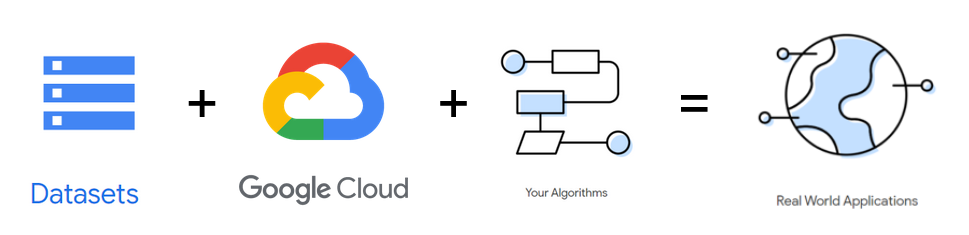 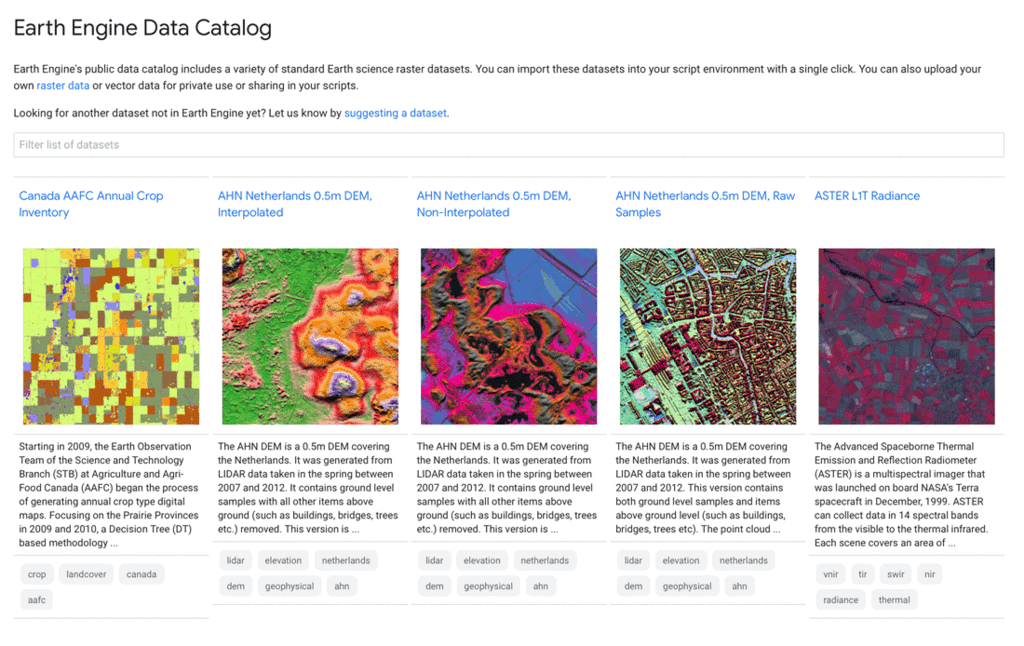 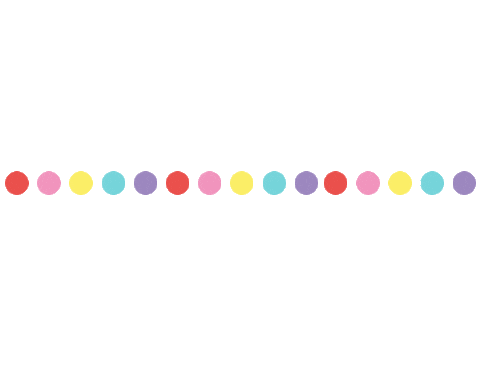 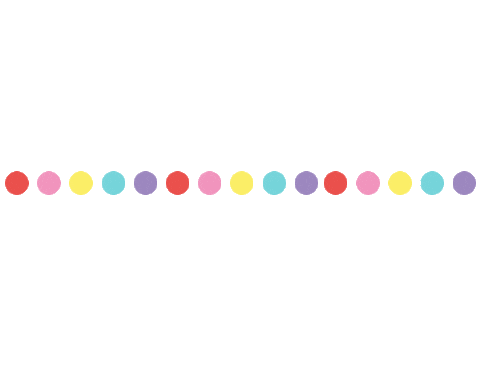 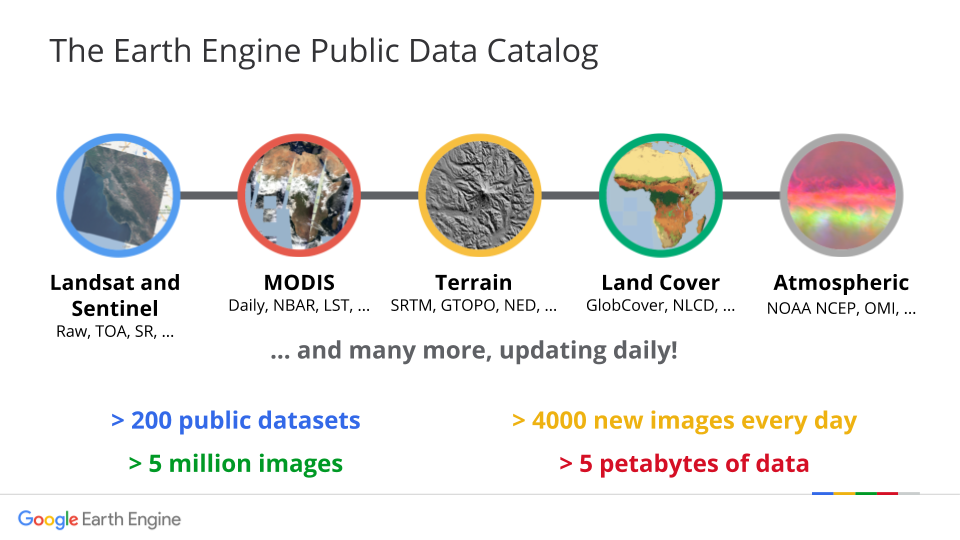 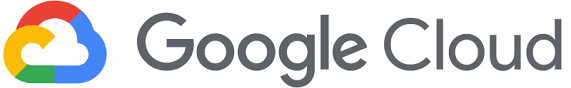 GOOGLE CLOUD
VLASTNÉ ALGORITMY
APLIKÁCIE 
V REALNOM SVETE
DATASETY
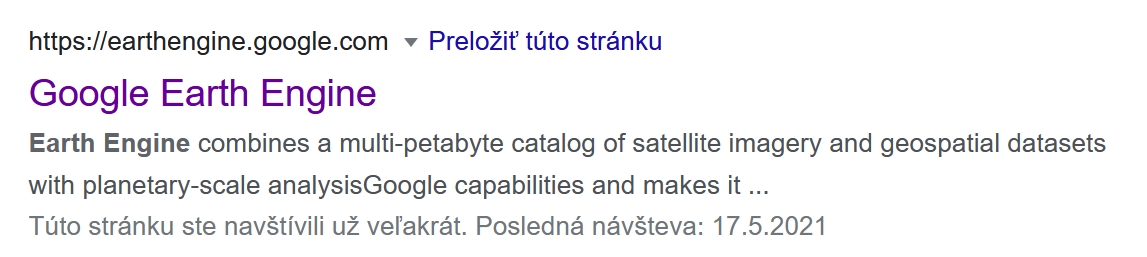 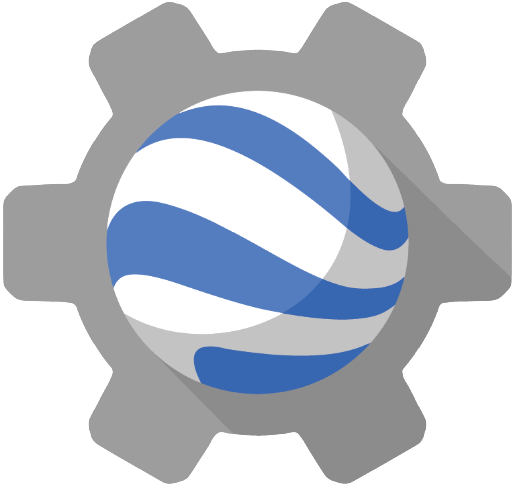 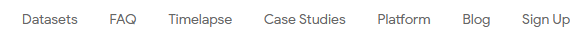 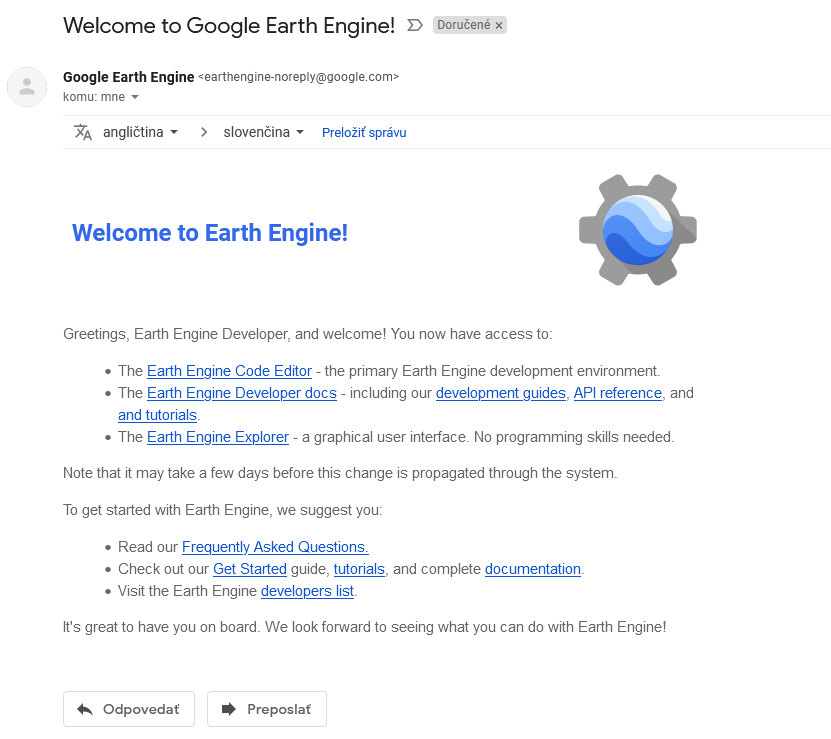 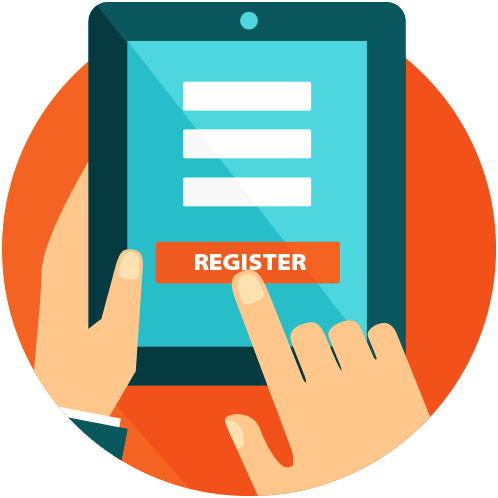 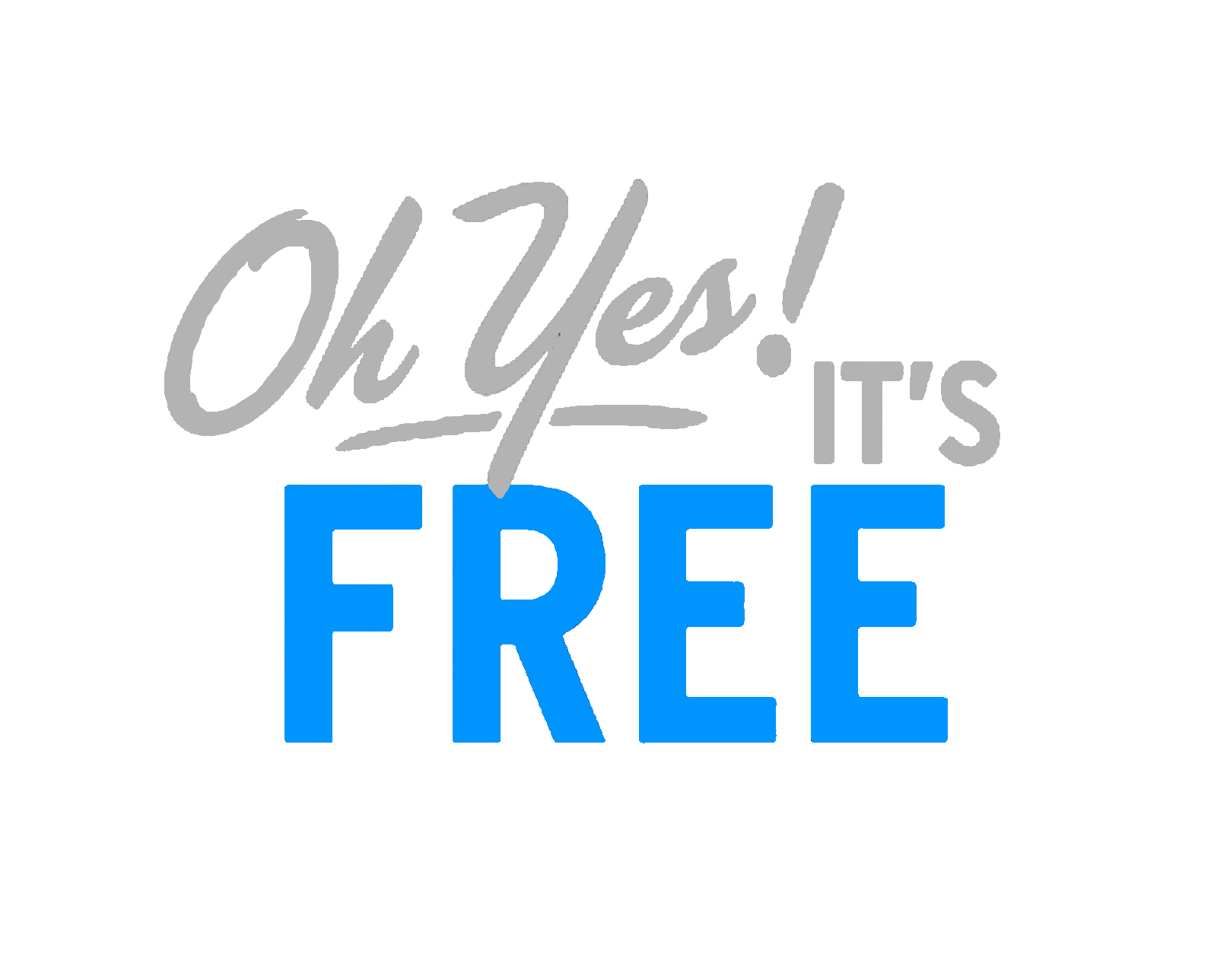 AKO SA 
ZAREGISTROVAŤ?
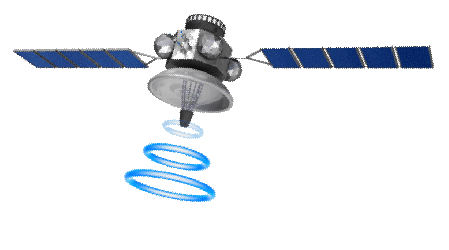 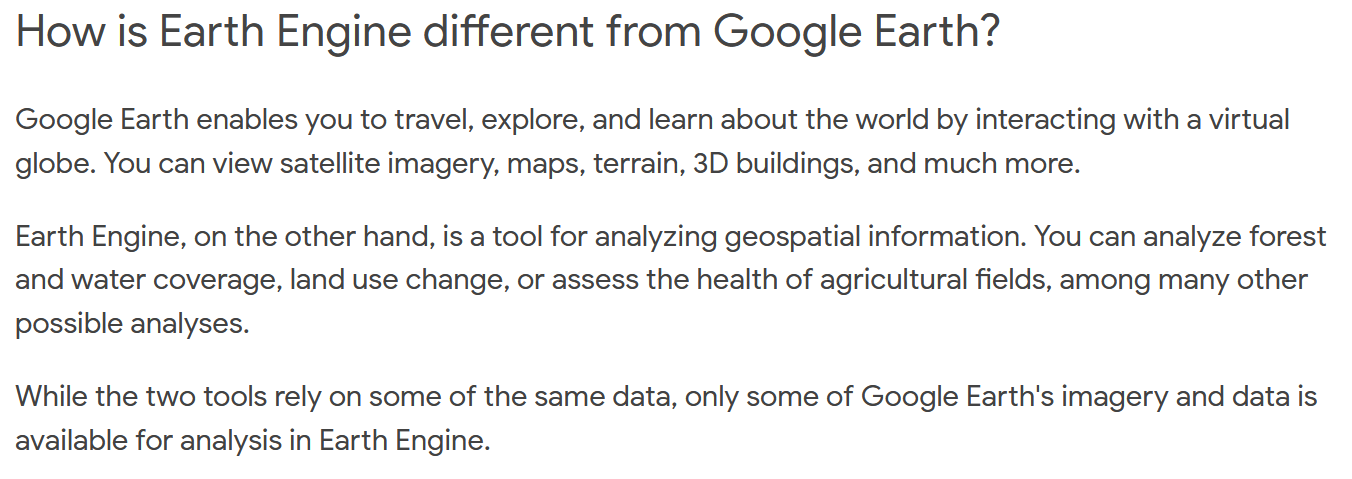 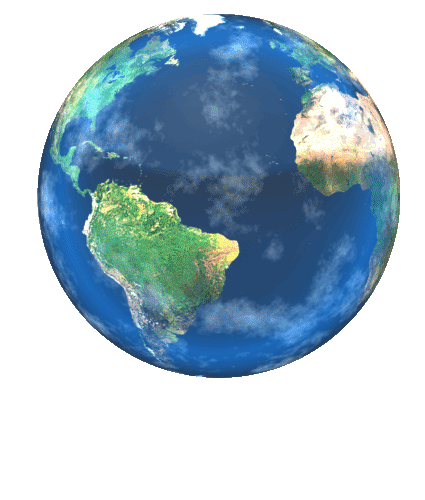 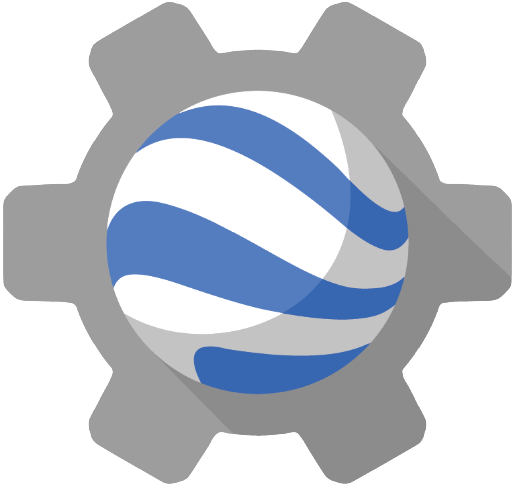 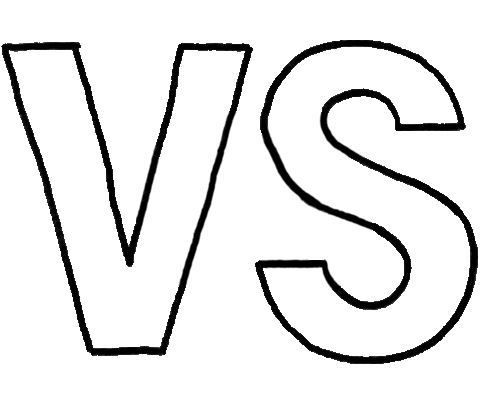 GOOGLE EARTH vs.
GOOGLE EARTH ENGINE
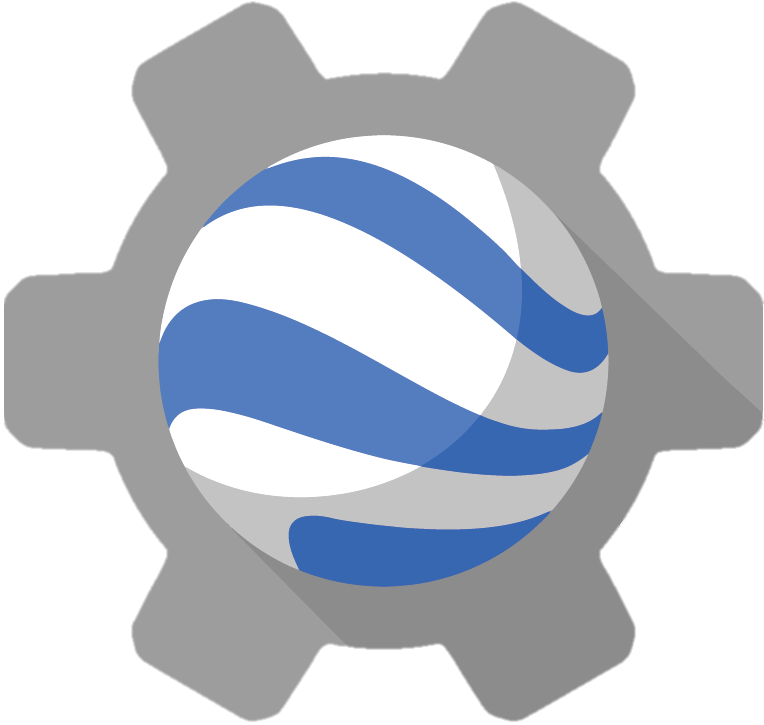 DÁTA, DÁTOVÉ TYPY a FUNKCIE GOOGLE EARTH ENGINE
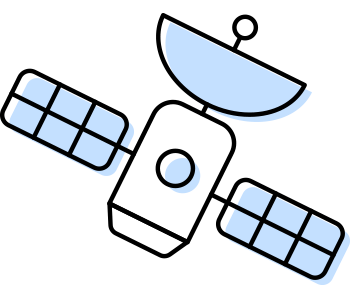 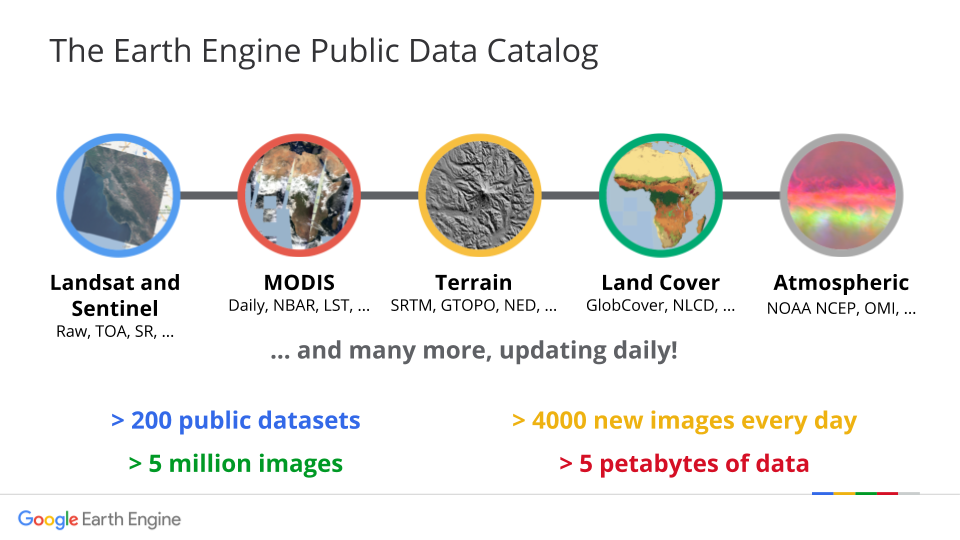 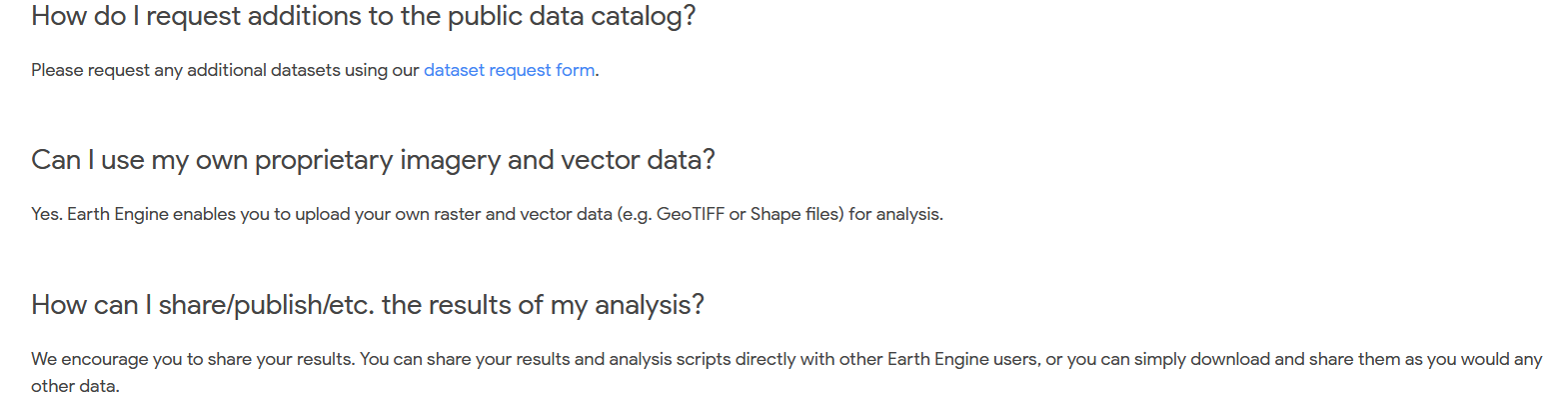 https://developers.google.com/earth-engine/datasets/
https://geohackweek.github.io/GoogleEarthEngine/01-introduction/
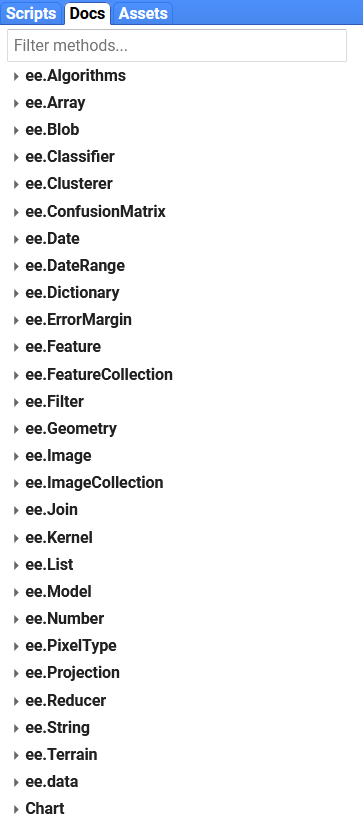 GEOPRIESTOROVÉ
FUNKCIE
DÁTOVÉ 
TYPY
ee.Image 
ee.ImageCollection 
ee.Feature 
ee.Geometry 
ee.FeatureCollection 
ee.Array
ee.Number
ee.String
ee.Date
ee.List
ee.Dictionary
ee. ...
Filter 
Reducer
Join 
Základné GIS funkcie 
Chart 
Export 
Machine Learning 
Pokročilé funkcie
....
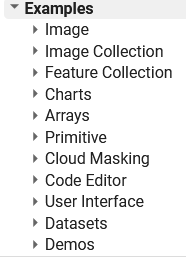 viac než 800 preddefinovaných funkcií… a stále sa rozširujúce možnosti 
https://developers.google.com/earth-engine/guides/exporting
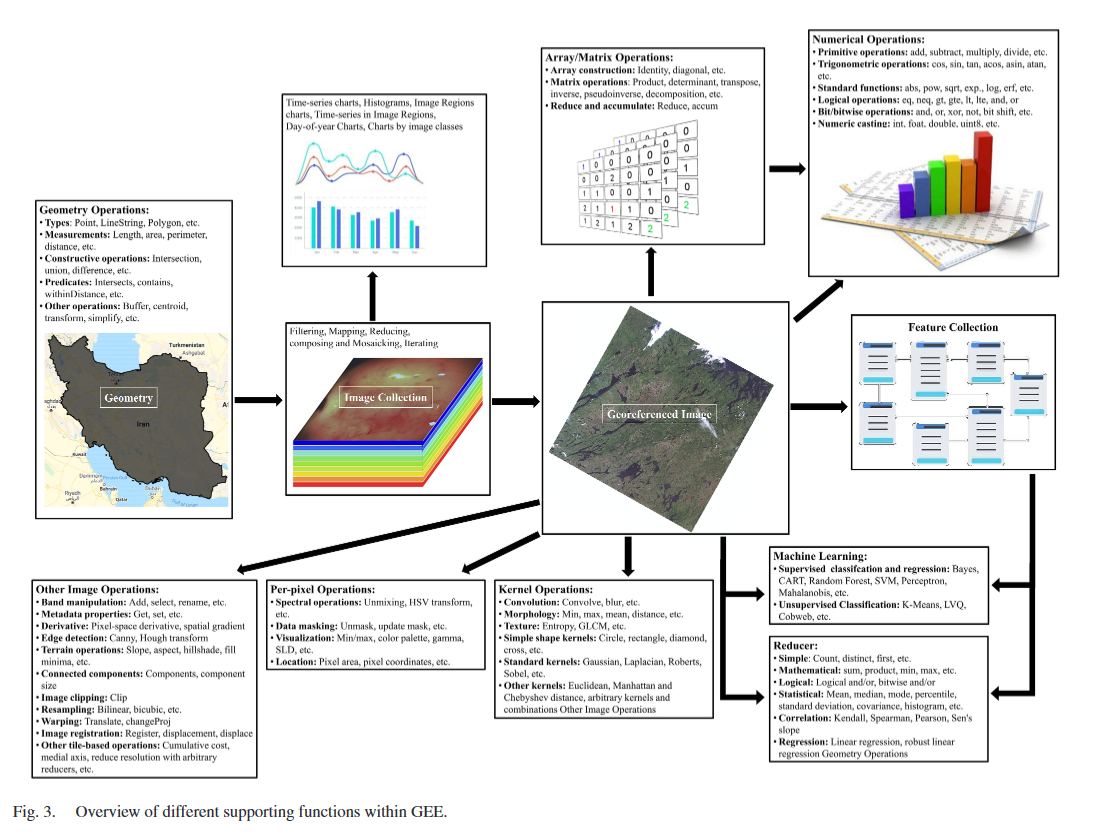 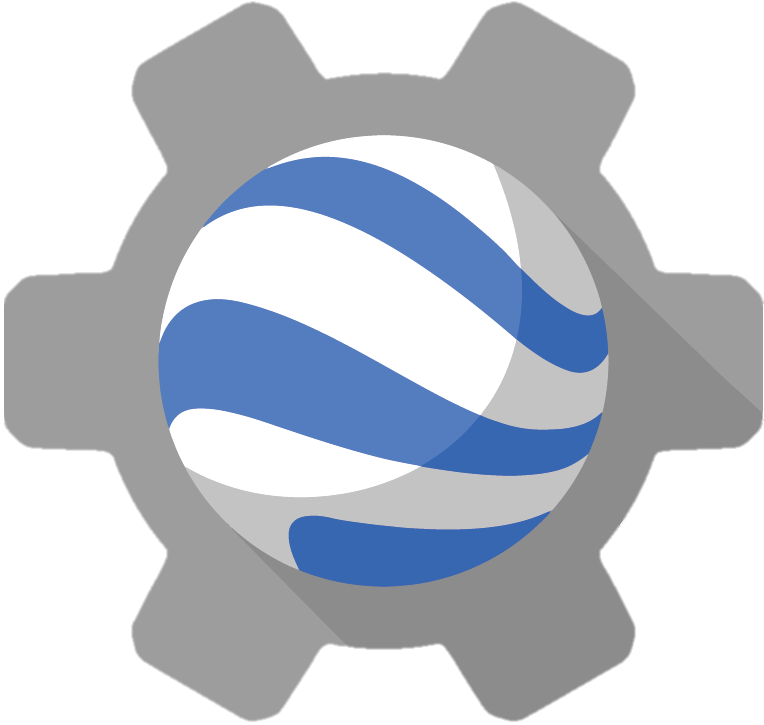 PREDSTAVENIEGOOGLE EARTH ENGINECODE EDITOR
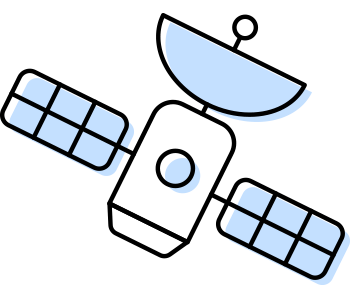 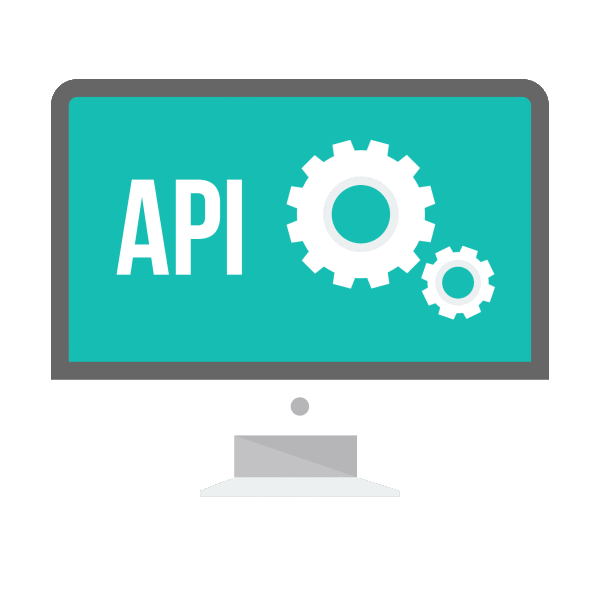 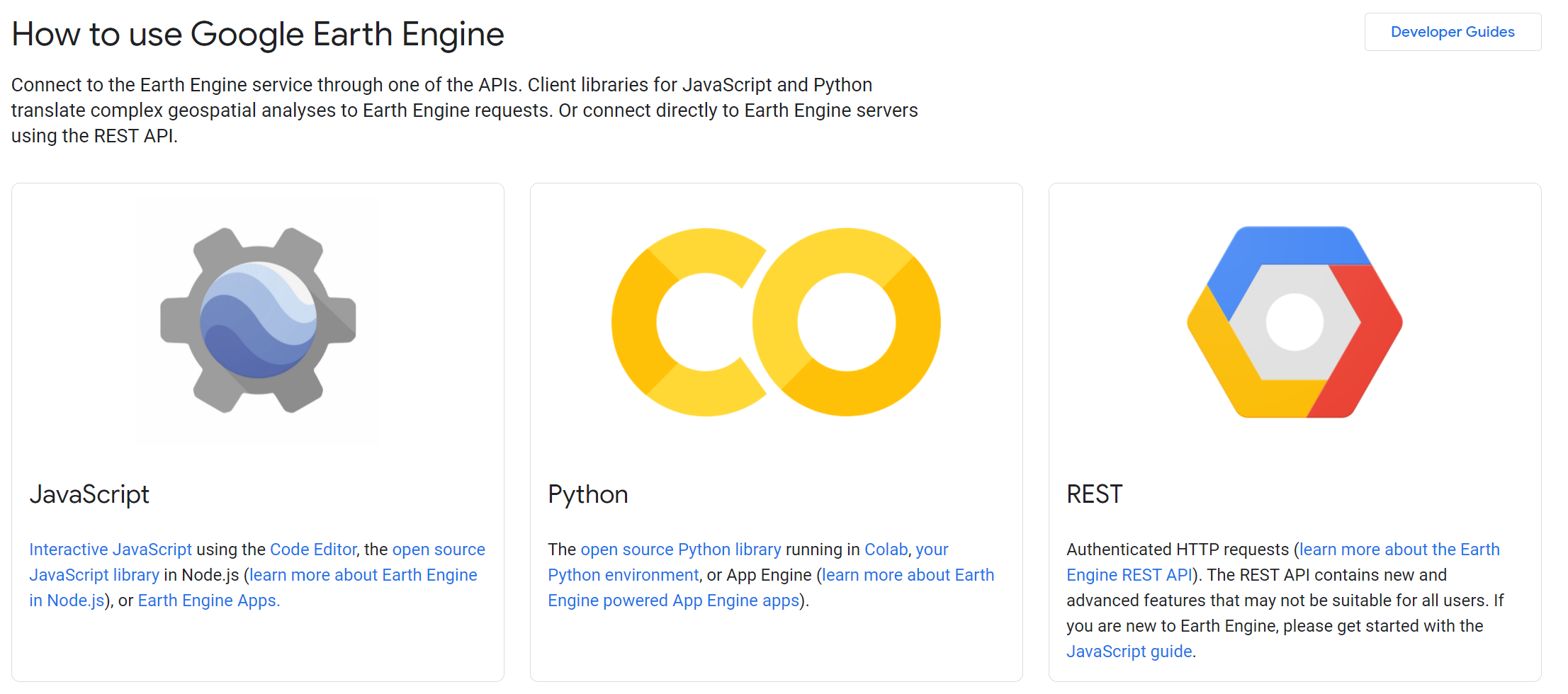 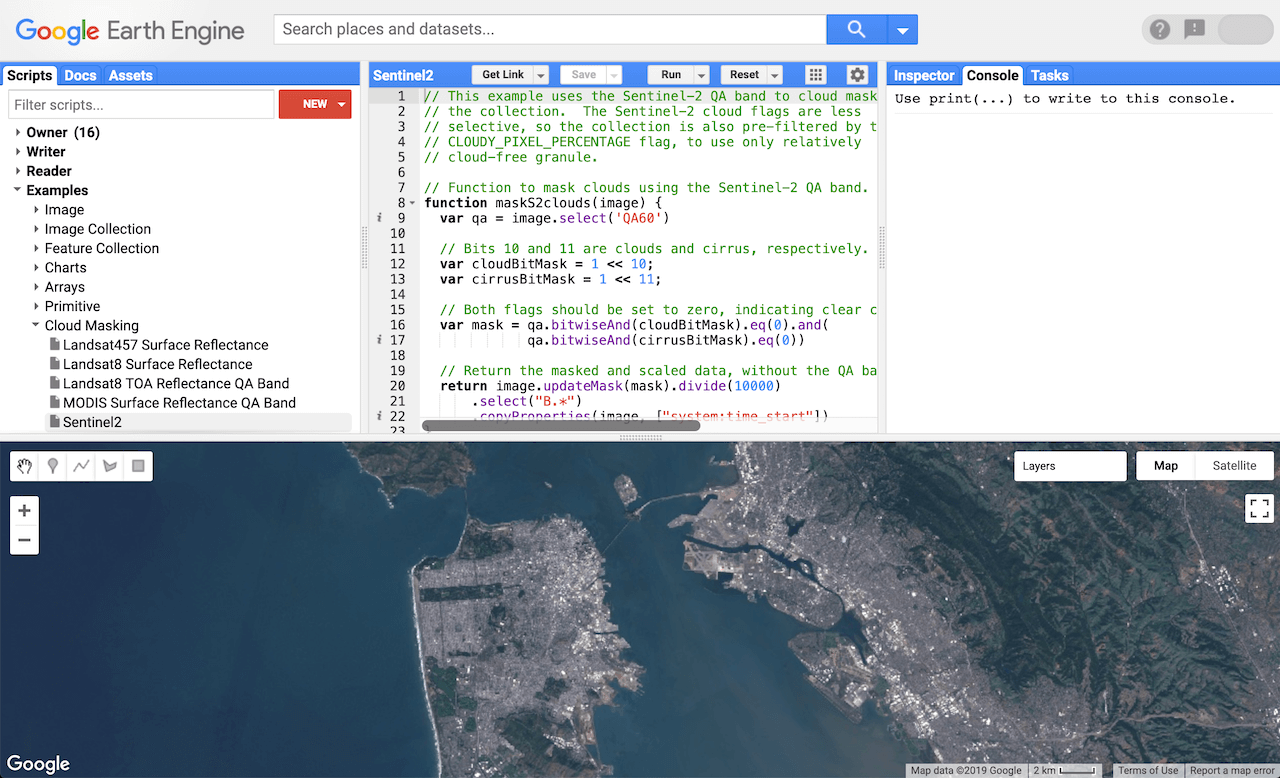 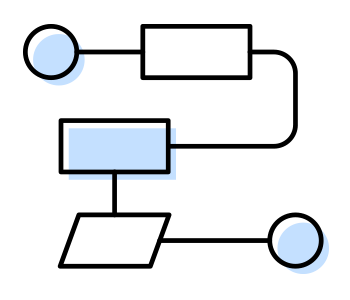 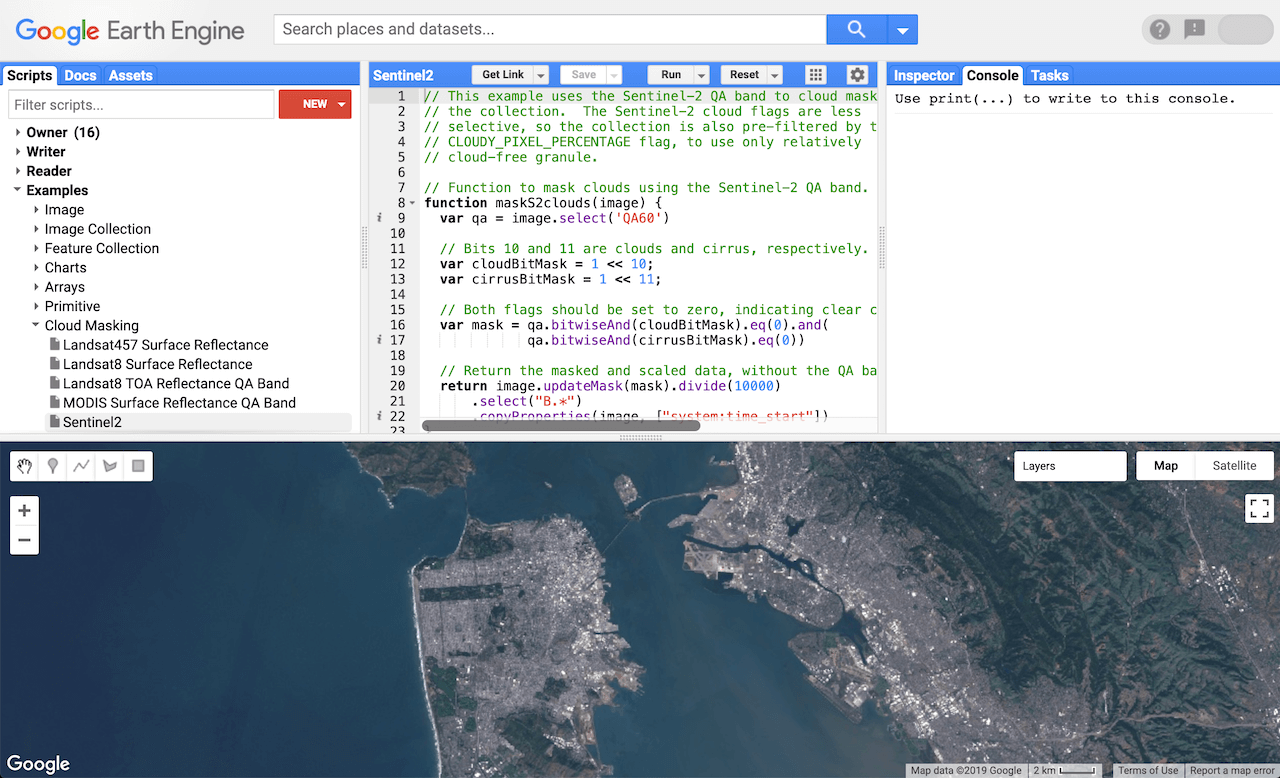 https://code.earthengine.google.com/
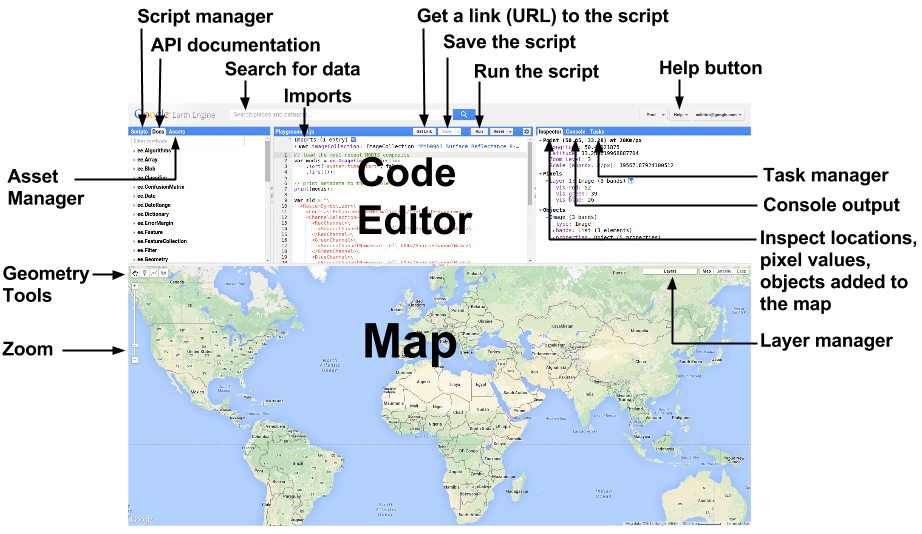 https://code.earthengine.google.com/
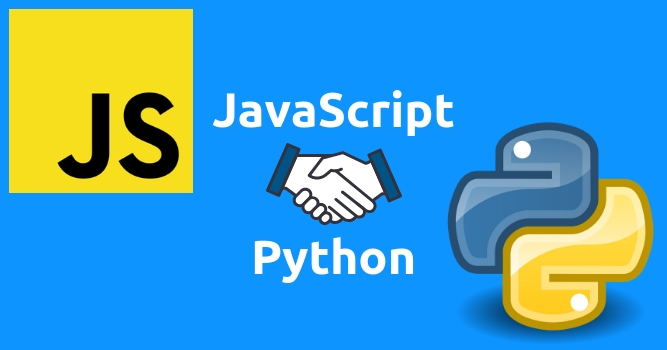 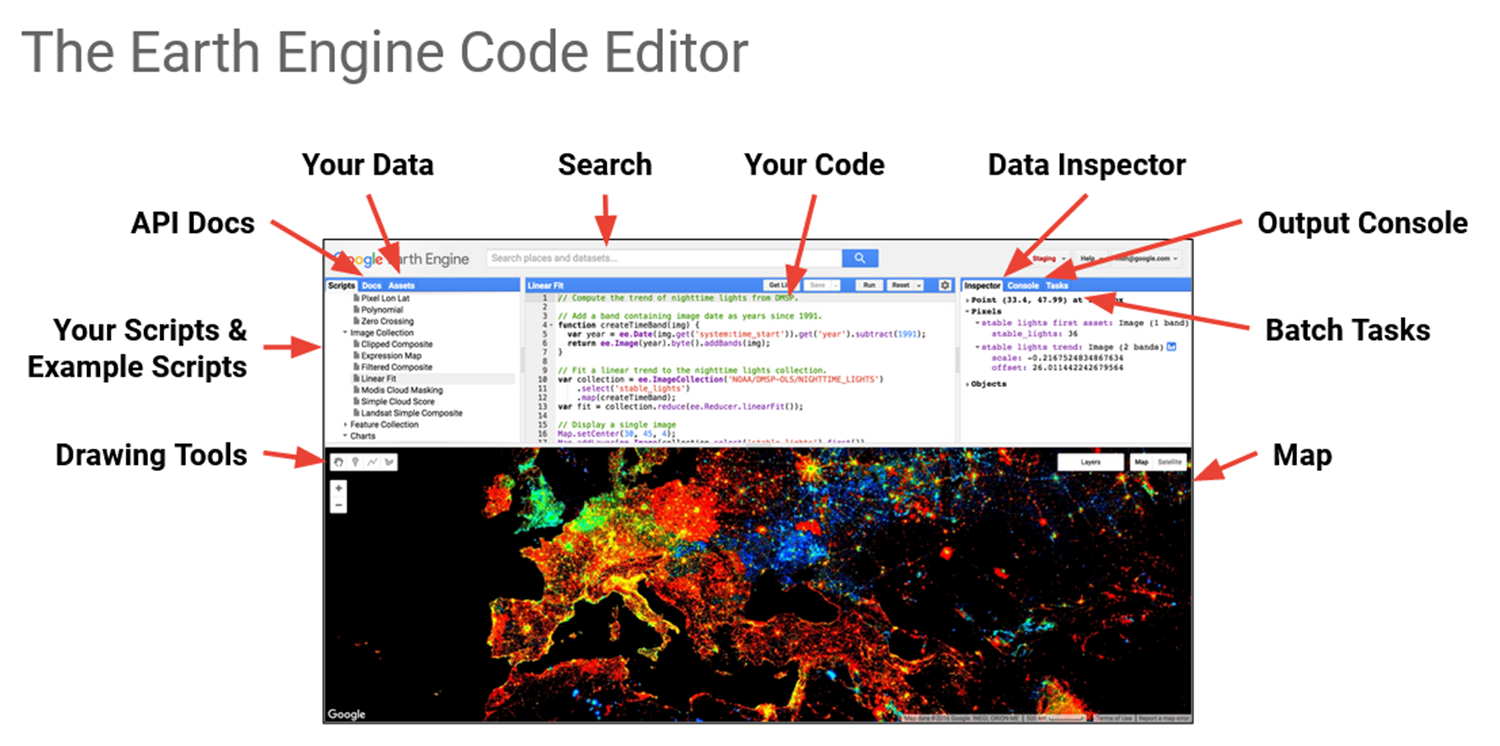 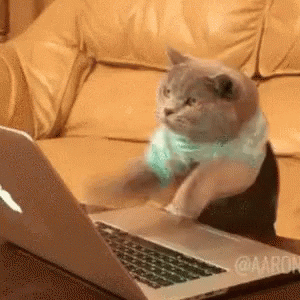 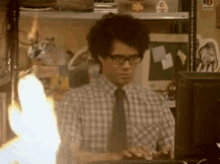 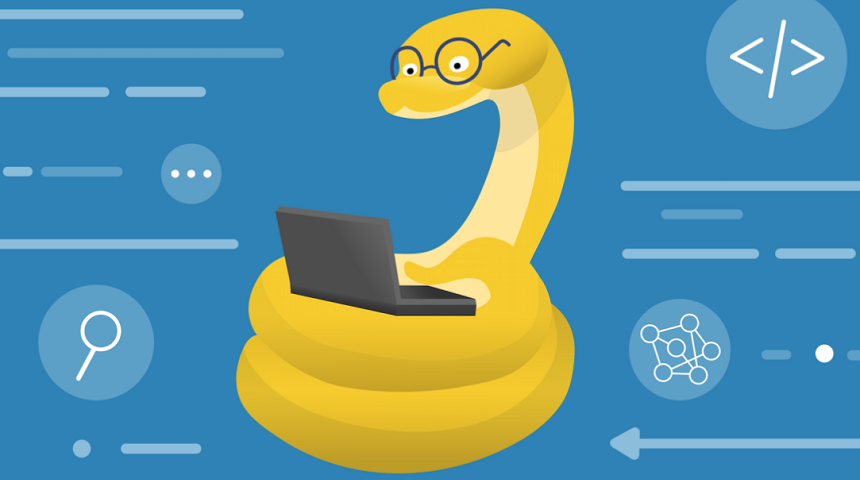 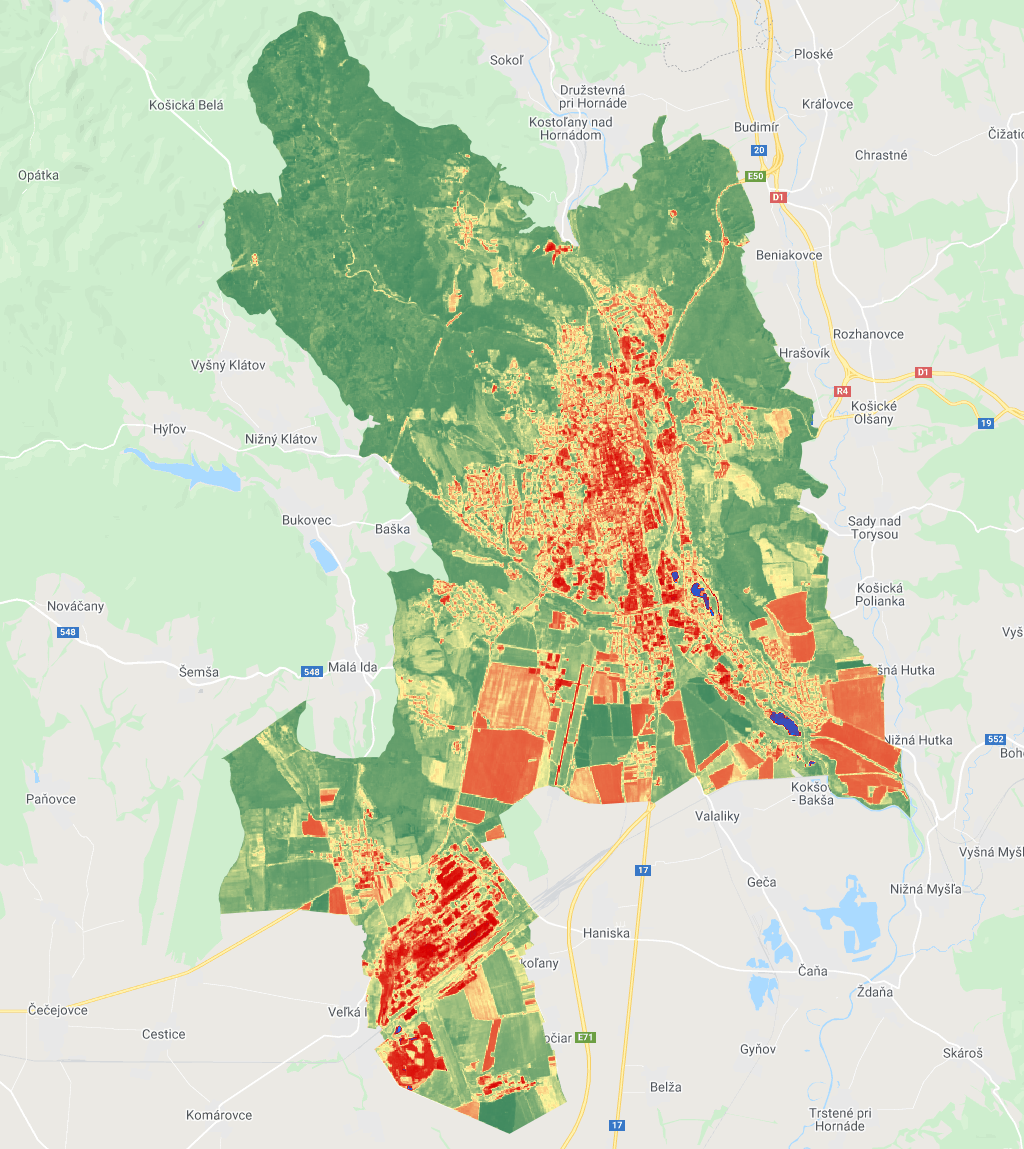 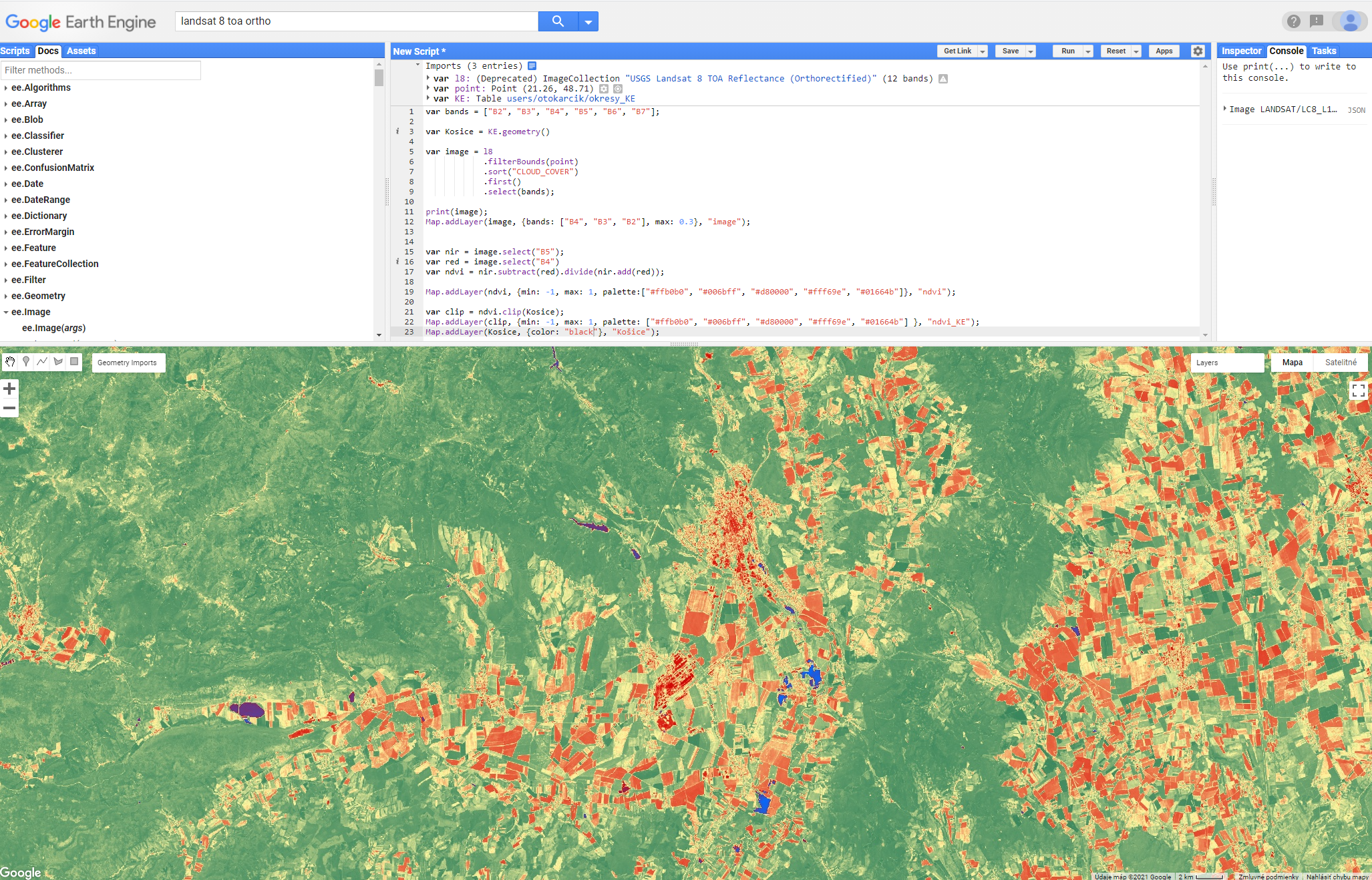 PRAKTICKÁ UKÁŽKA 
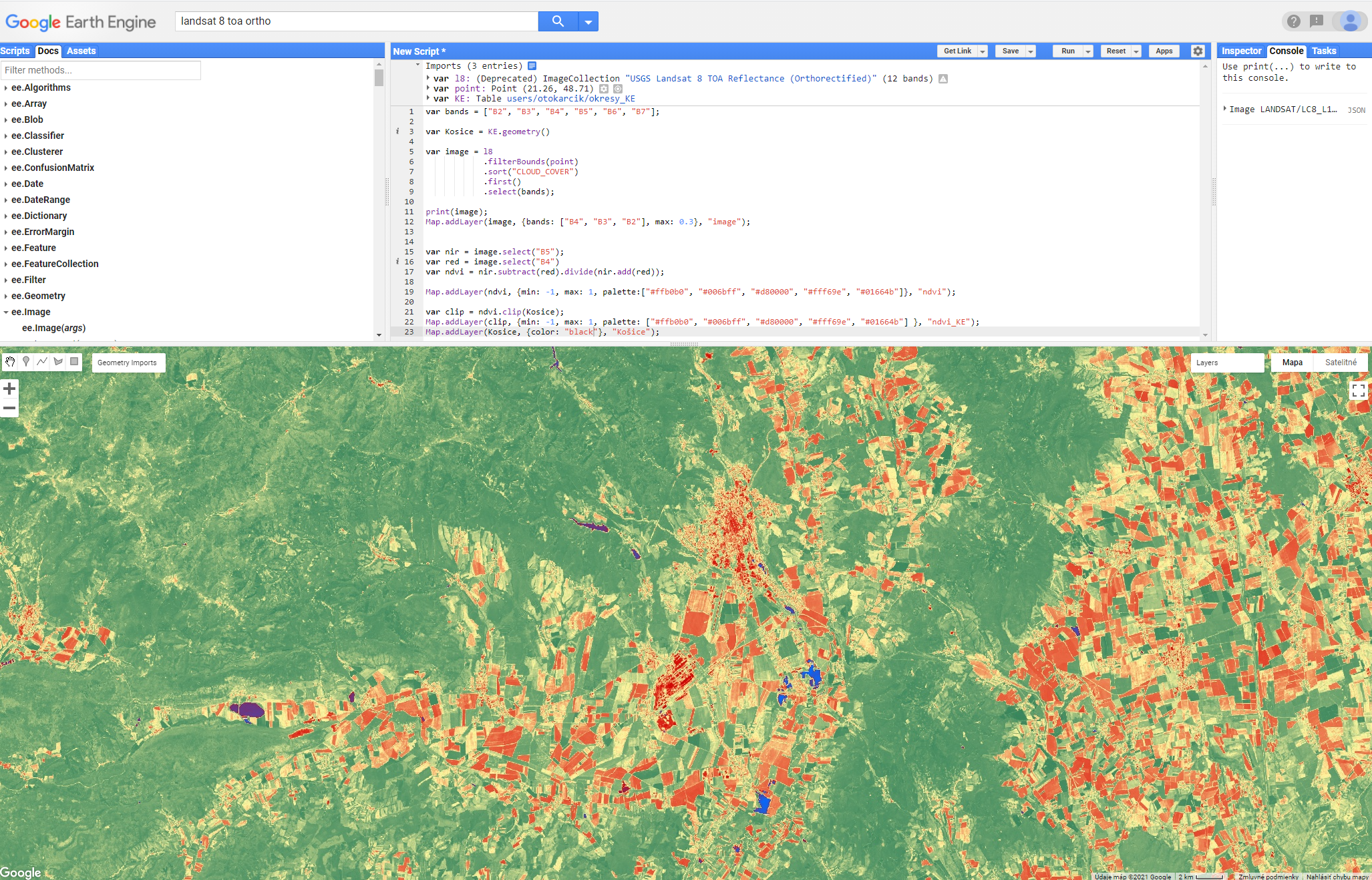 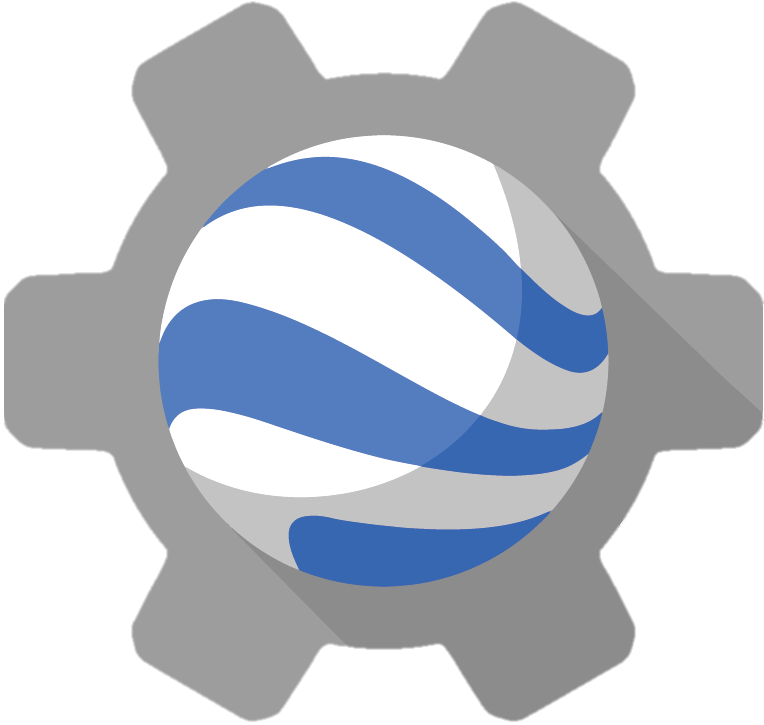 APLIKÁCIE A MOŽNOSTI VYUŽITIAGOOGLE EARTH ENGINE
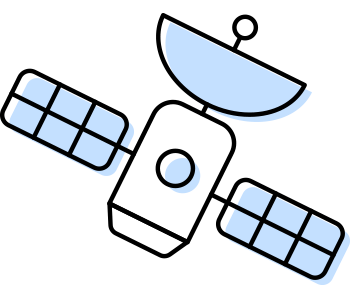 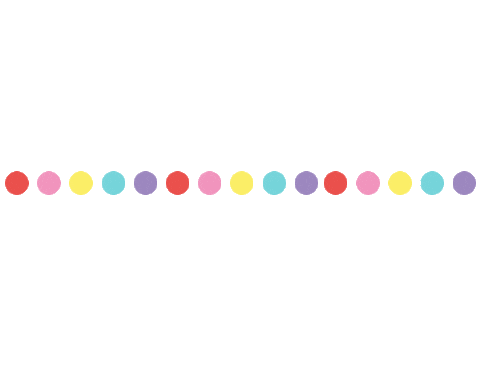 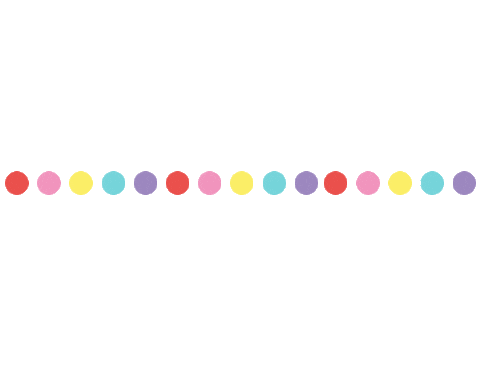 https://www.mdpi.com/books/pdfview/book/1262
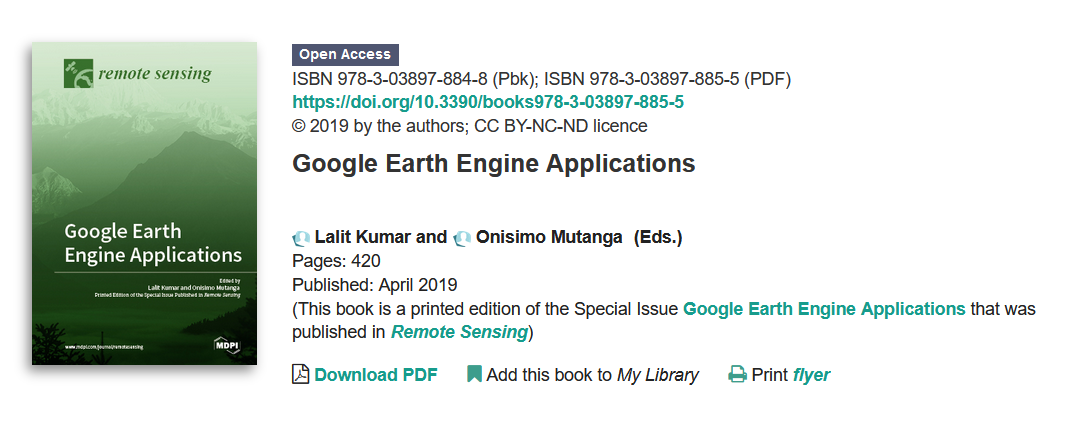 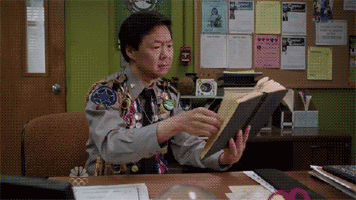 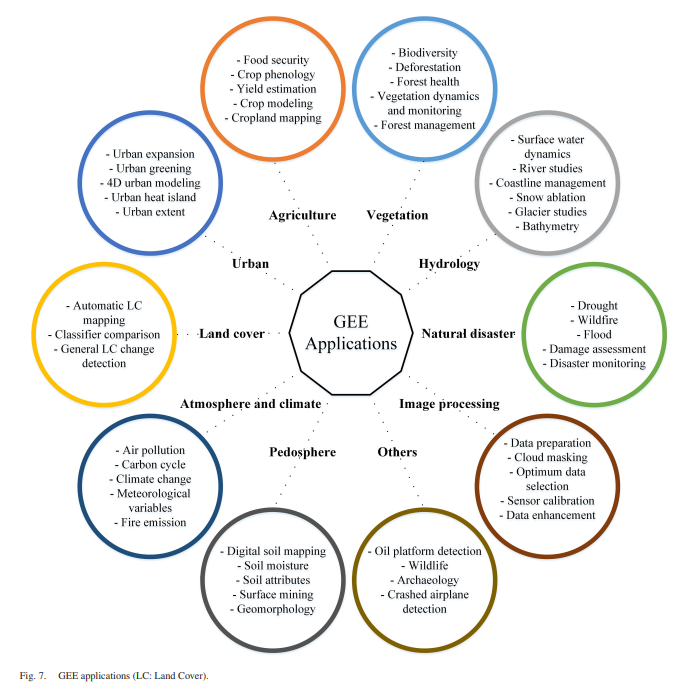 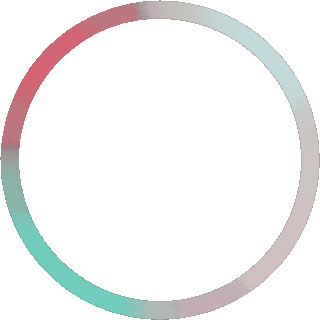 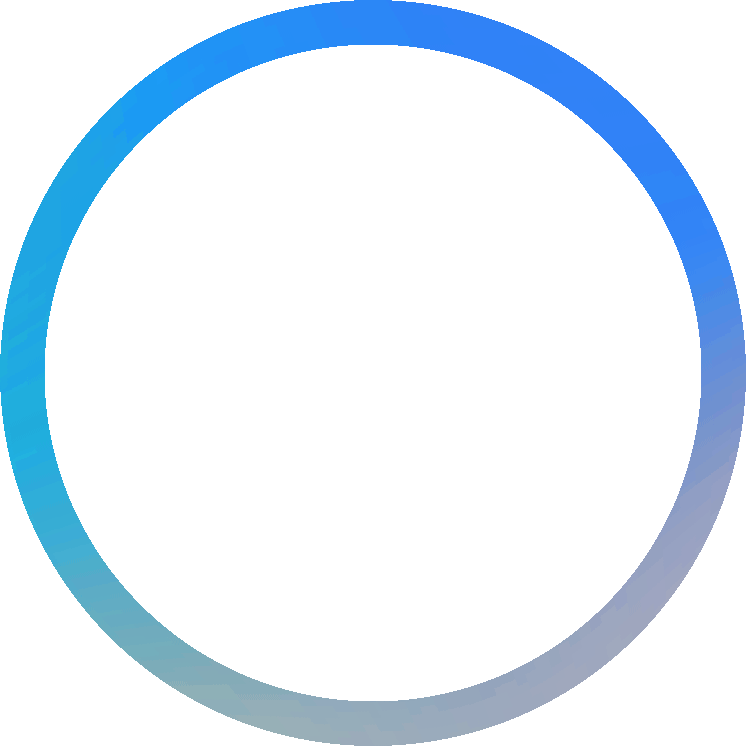 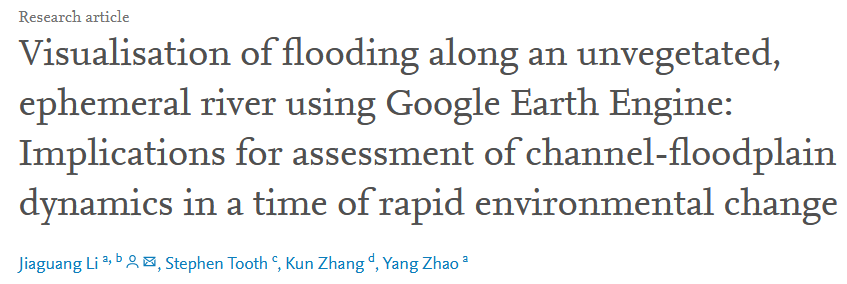 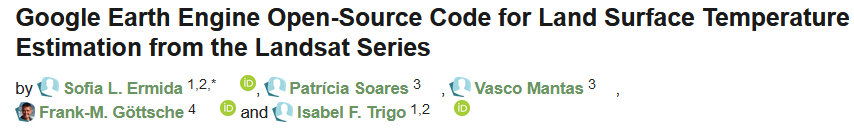 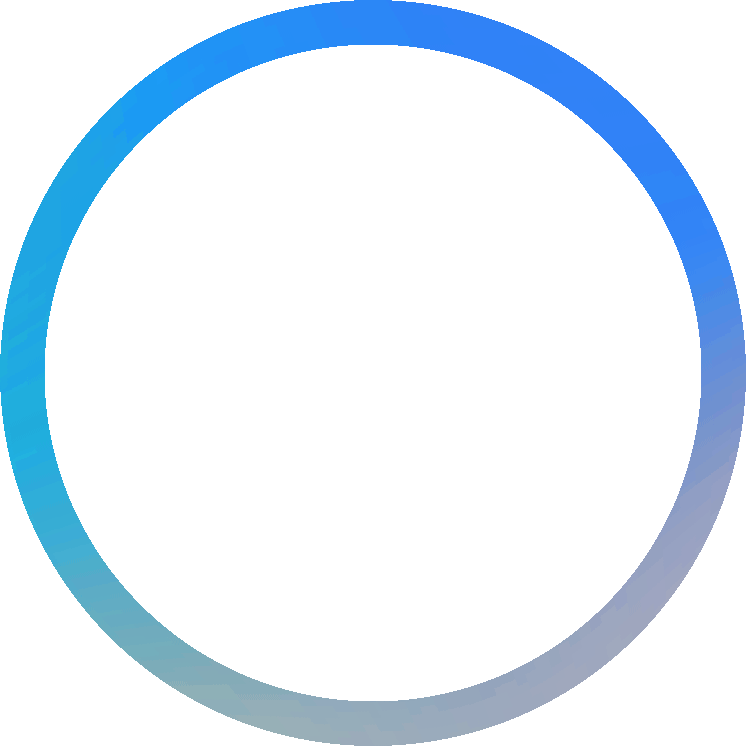 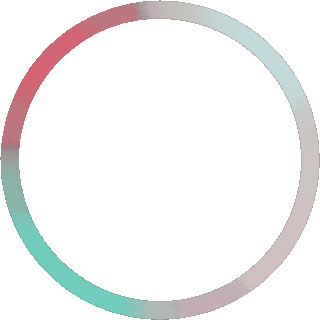 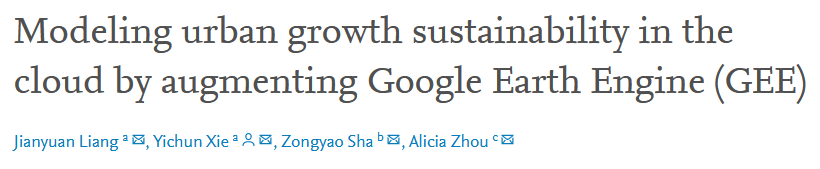 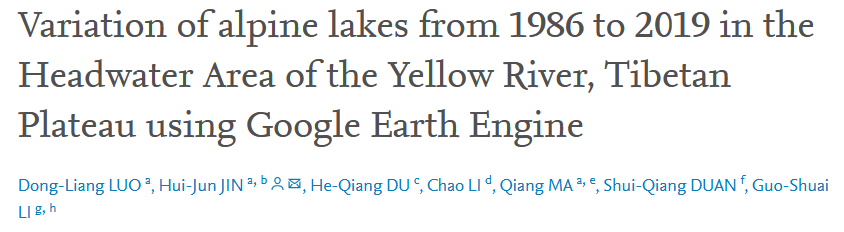 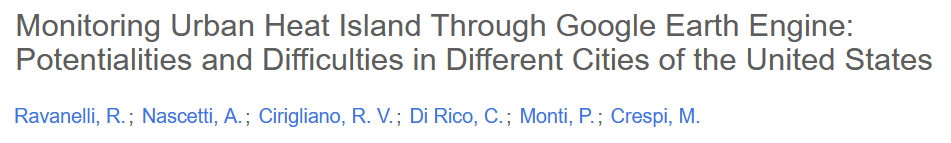 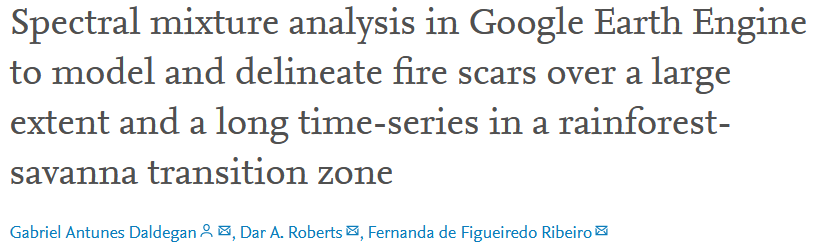 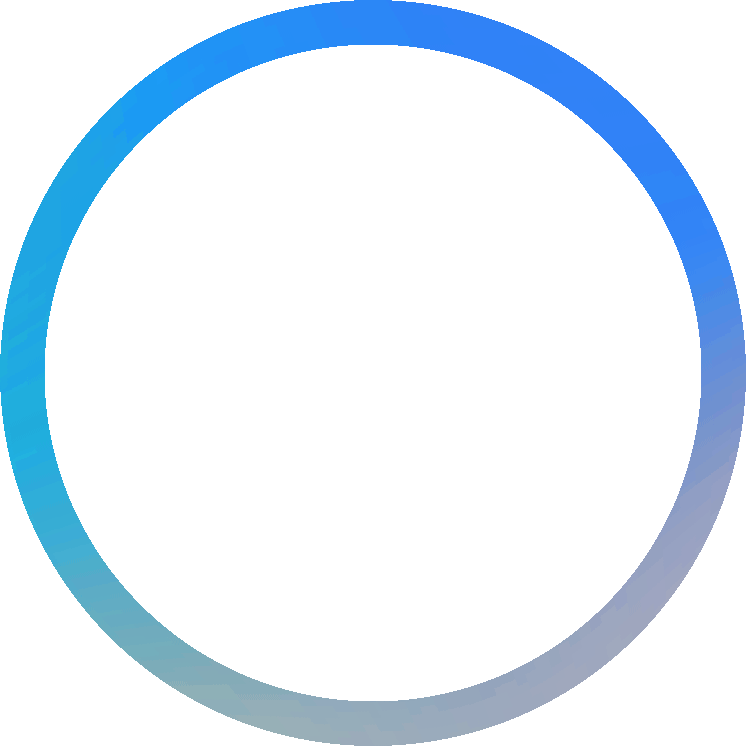 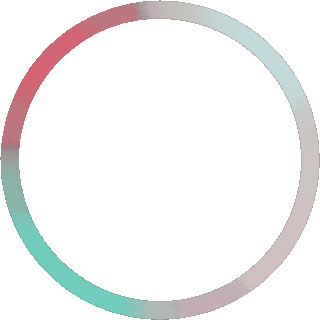 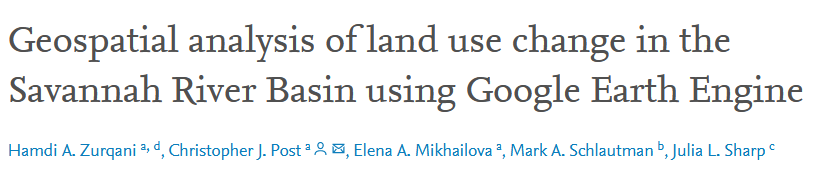 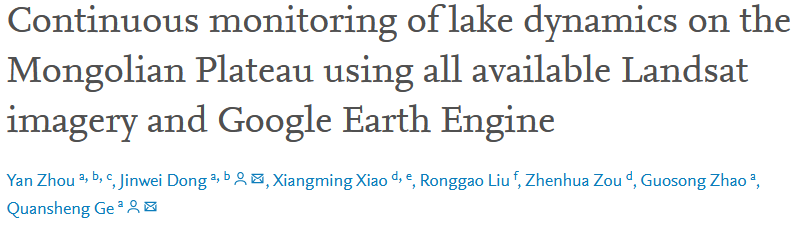 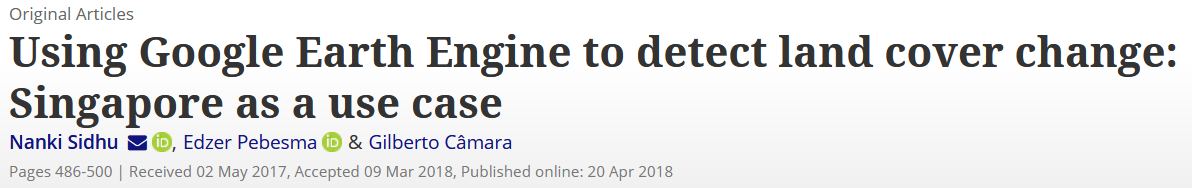 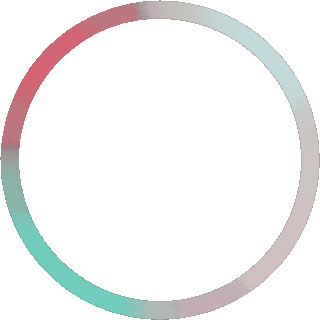 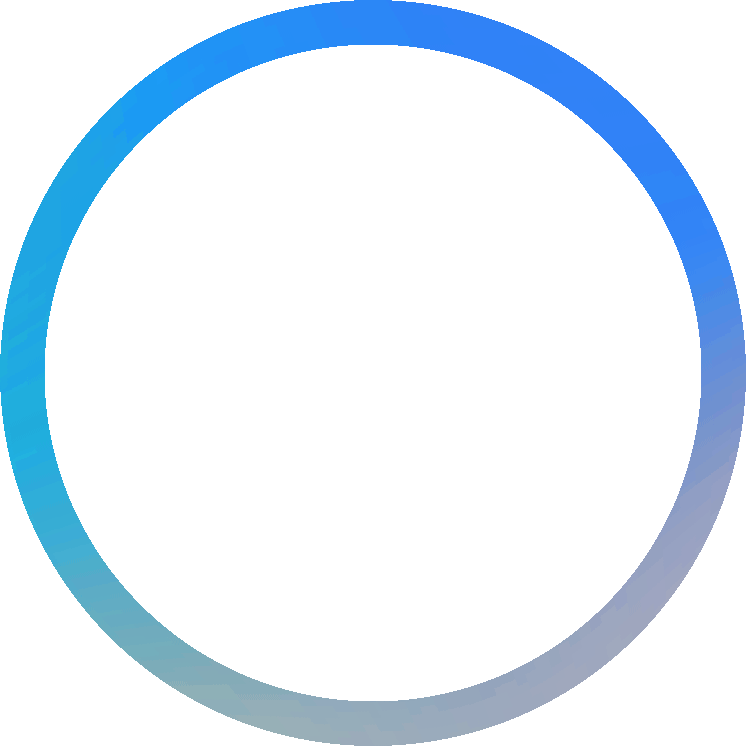 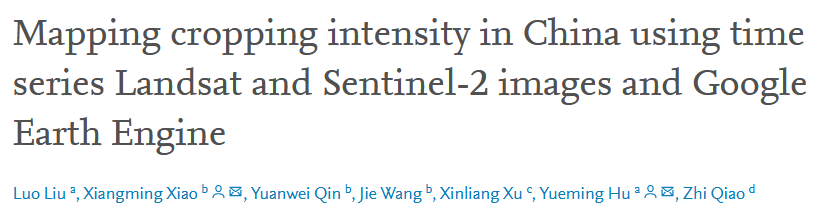 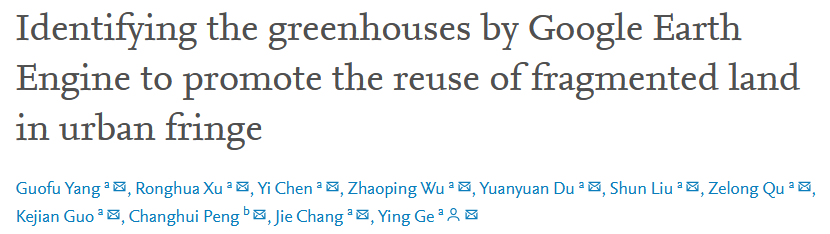 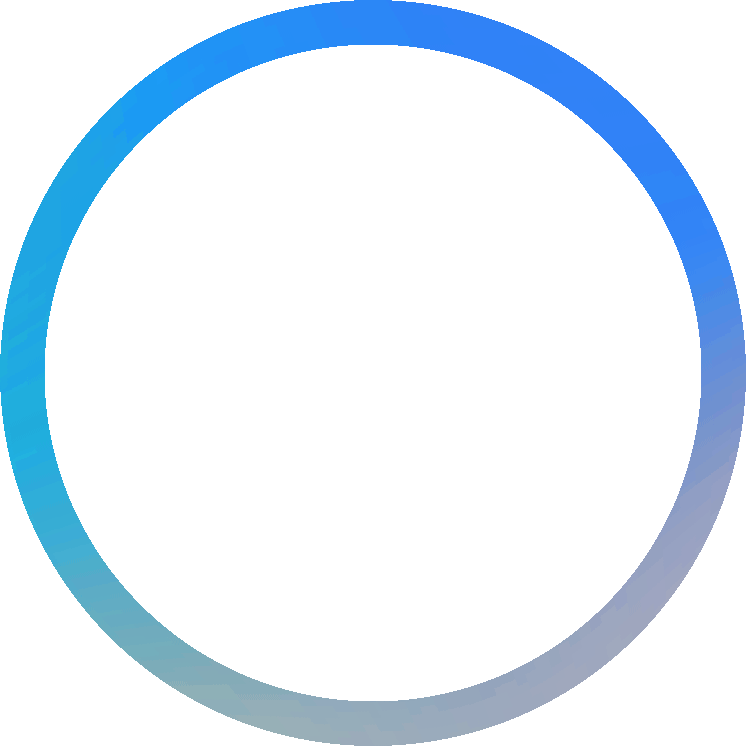 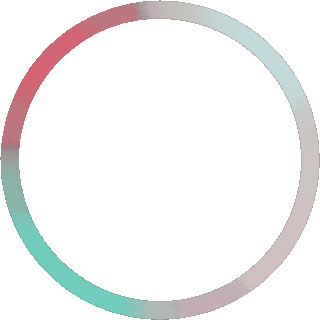 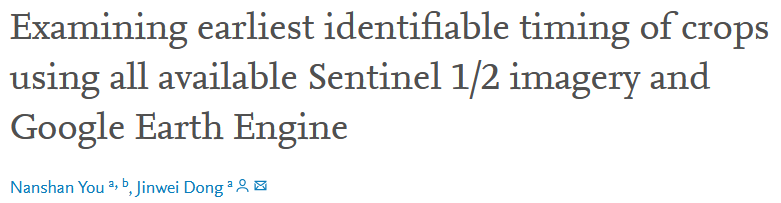 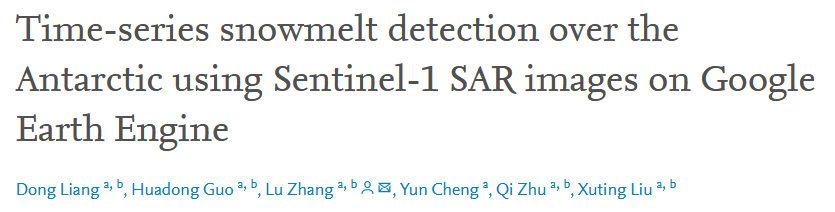 Zdroj: Amani et al. (2020)
Land Heat Analysis using Google Earth Engine
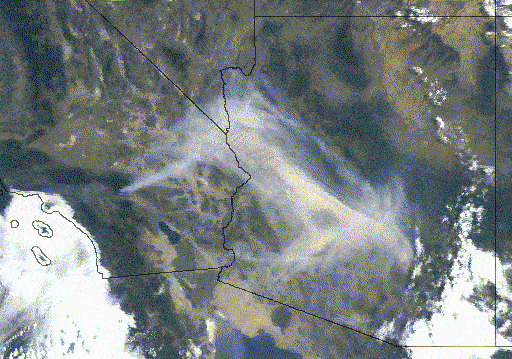 Flooding The Mississippi River Delta
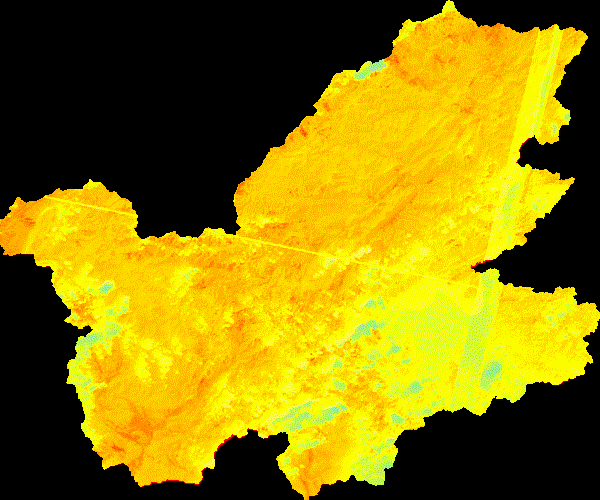 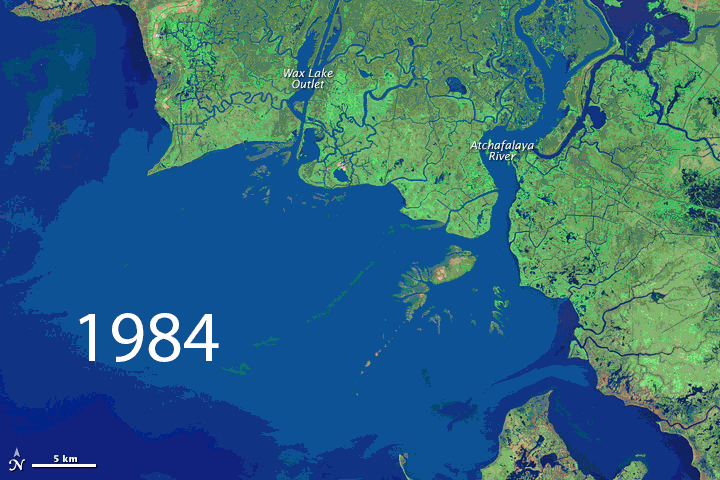 How to generate wildfire boundary maps with Earth Engine
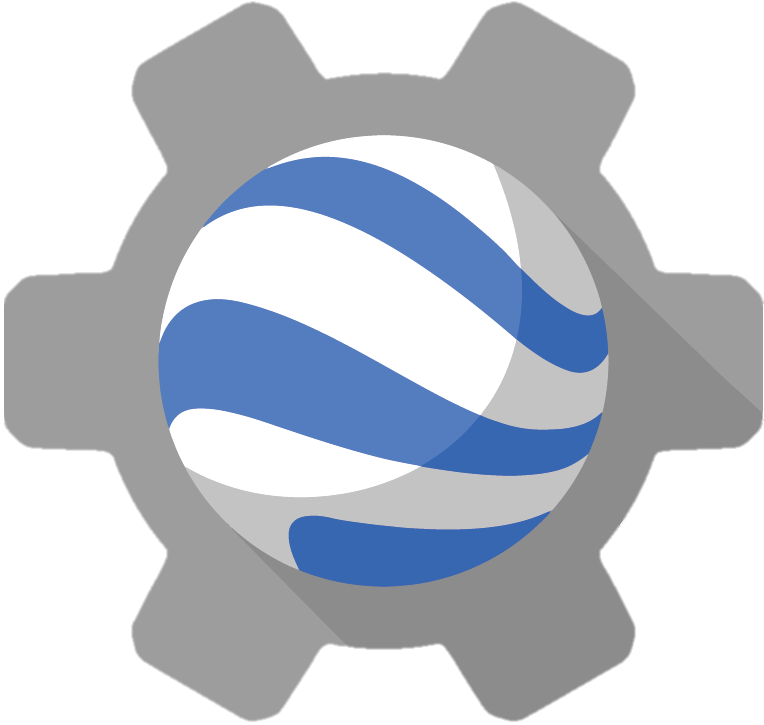 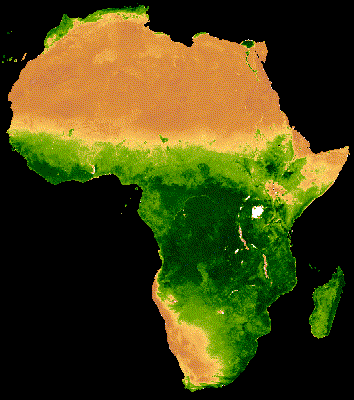 Alberta: urban expansion
Google Earth Engine and NO2 levels
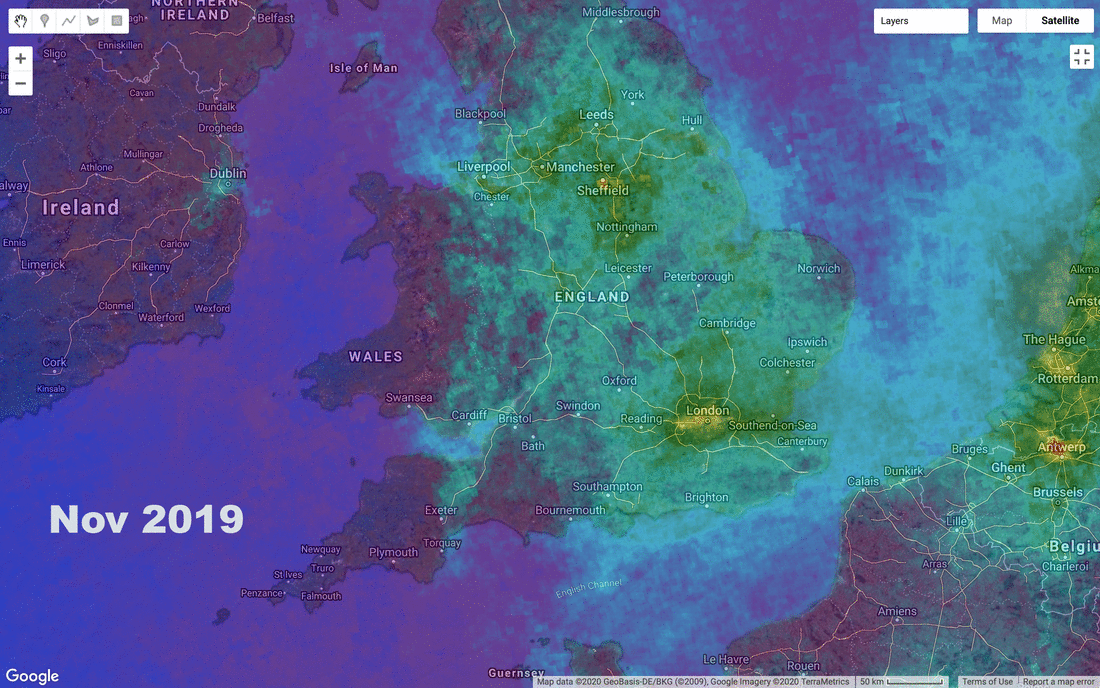 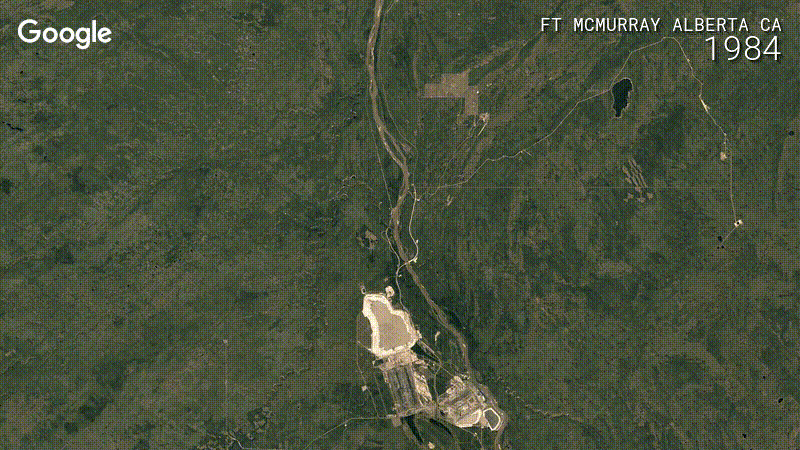 MODIS NDVI Times Series Animation
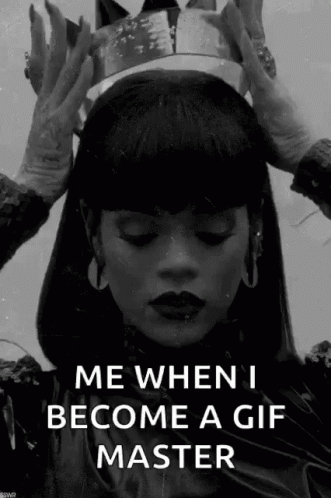 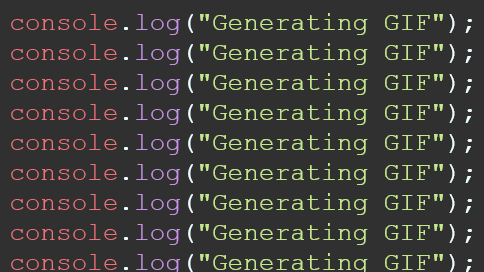 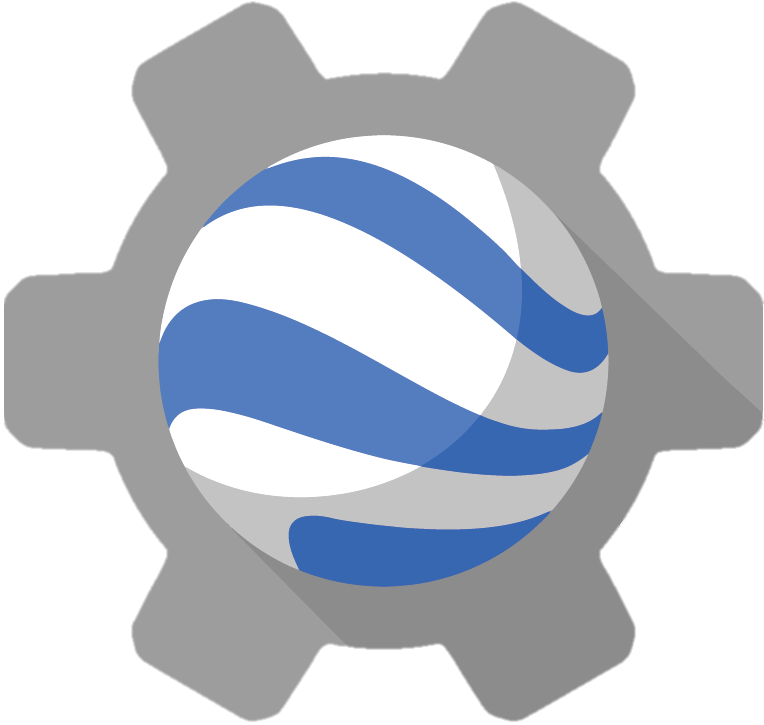 UKÁŽKY APLIKÁCIÍ POSTAVENÝCH NA GOOGLE EARTH ENGINE
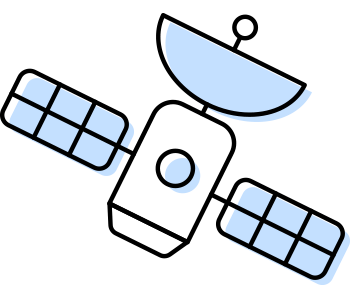 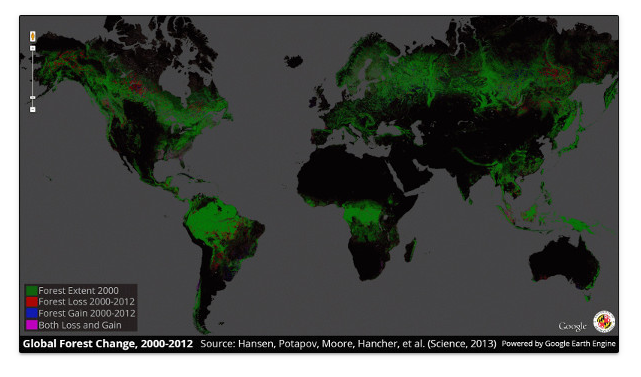 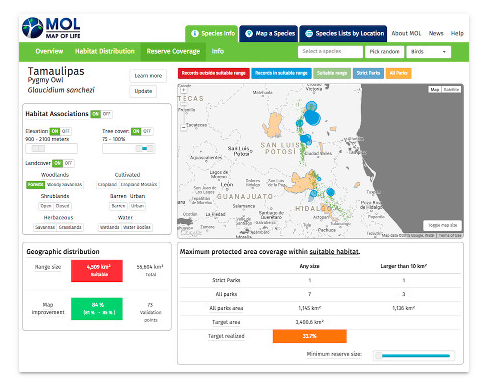 https://ai.googleblog.com/2013/11/the-first-detailed-maps-of-global.html
GLOBAL FOREST CHANGE
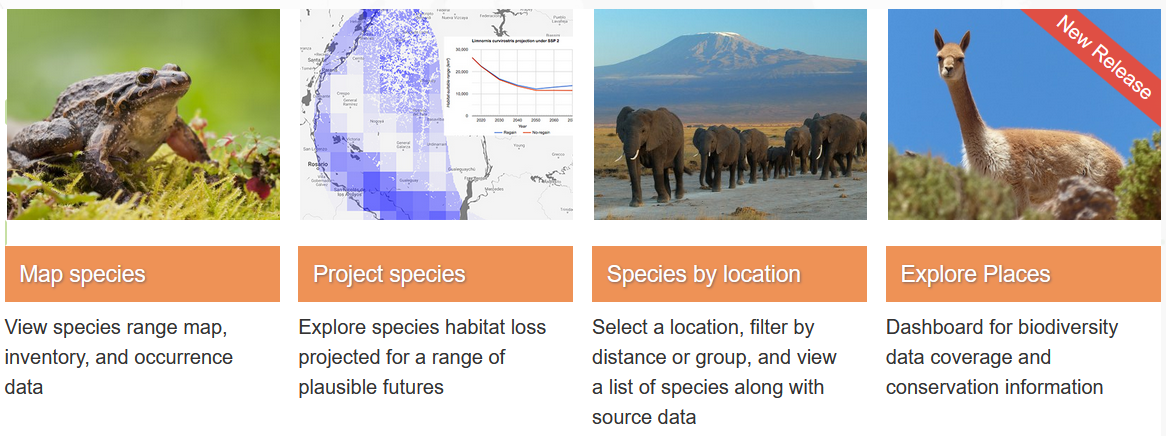 MAP OF LIFE
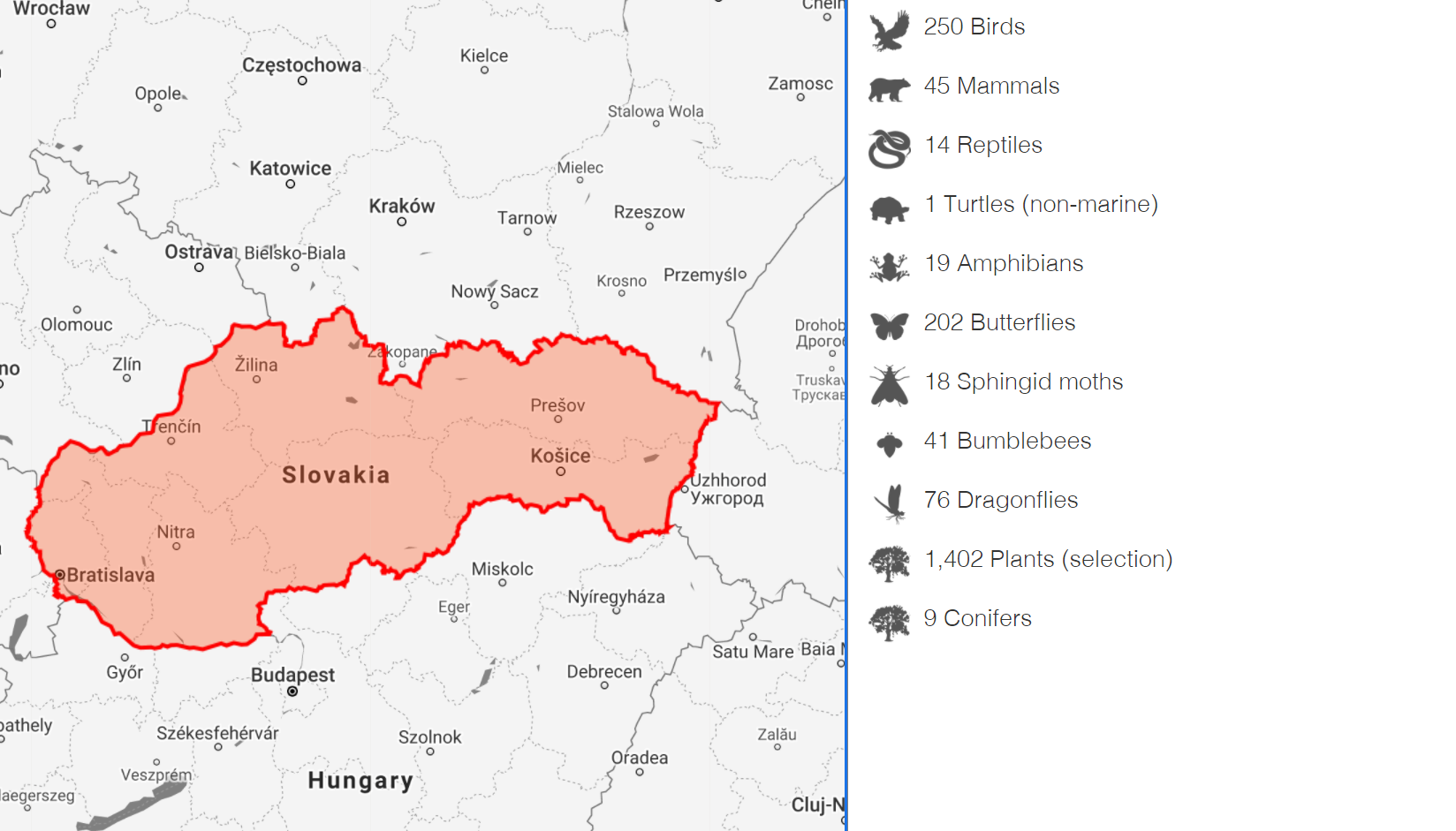 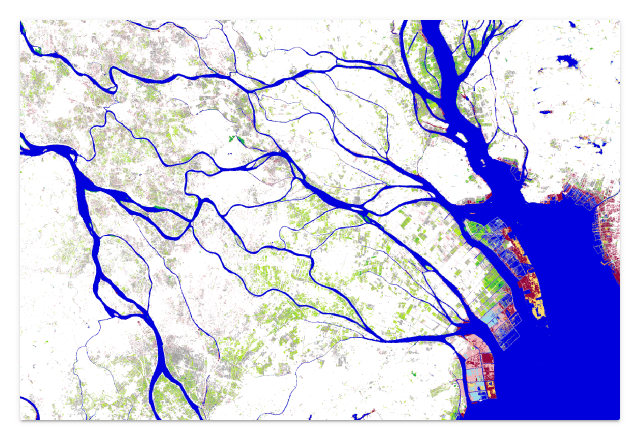 https://earthengine.google.com/case_studies/
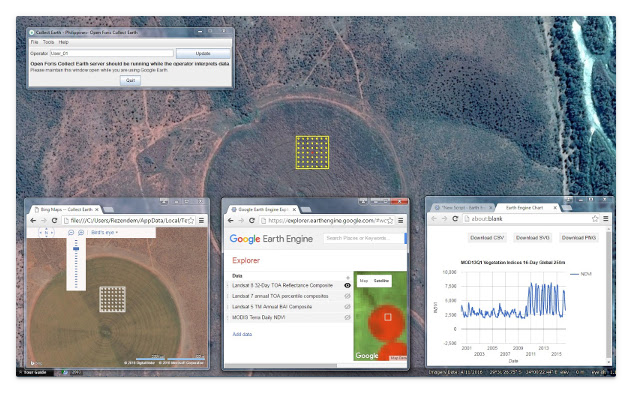 COLLECT EARTH
GLOBAL SURFACE WATER
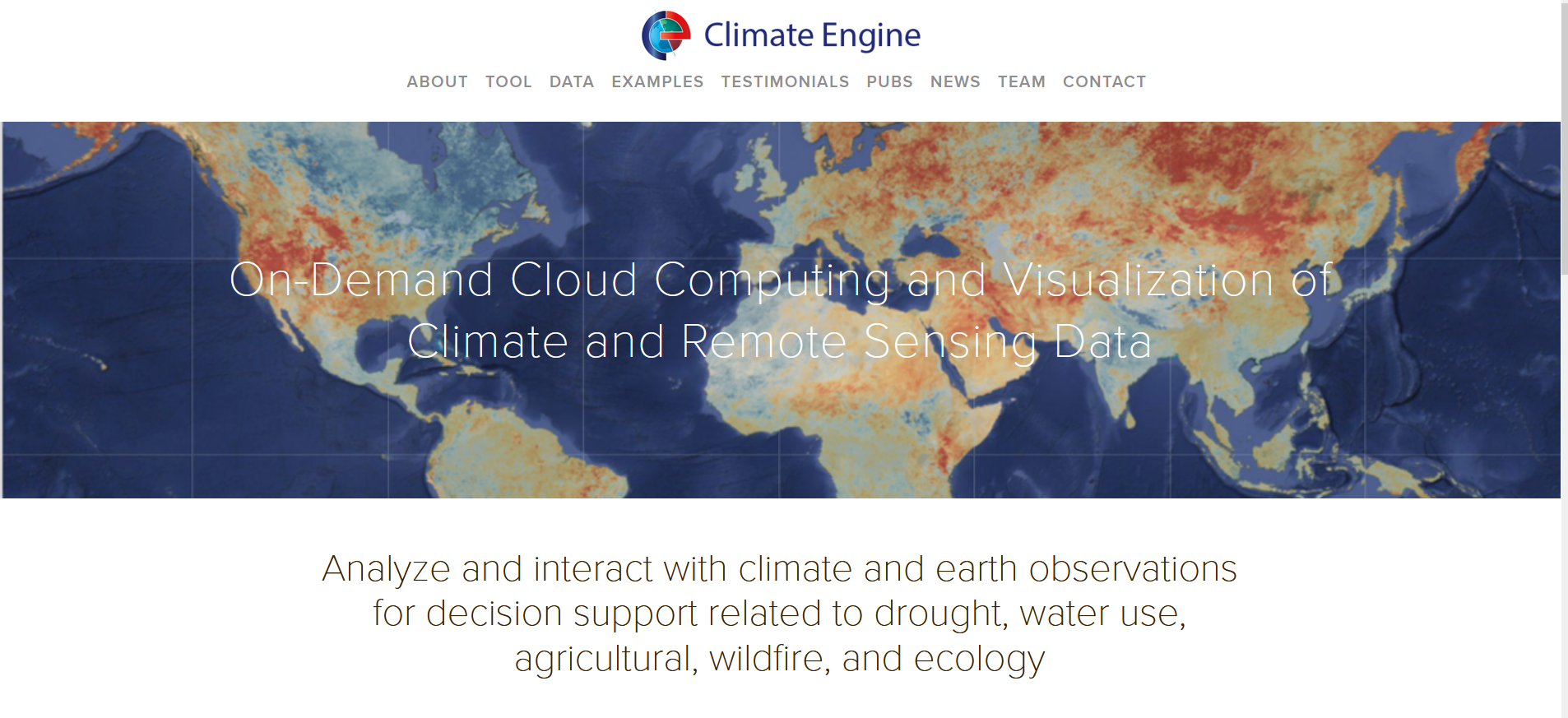 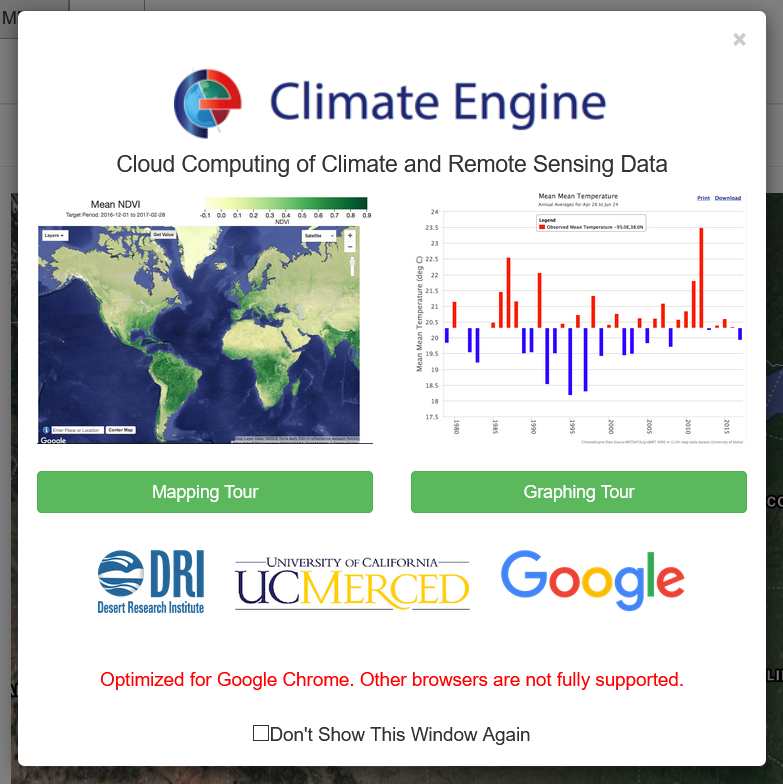 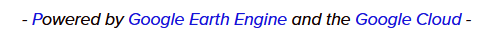 https://www.earthengine.app/ 
https://developers.google.com/earth-engine/guides/apps
https://developers.google.com/earth-engine/guides/app_engine_examples
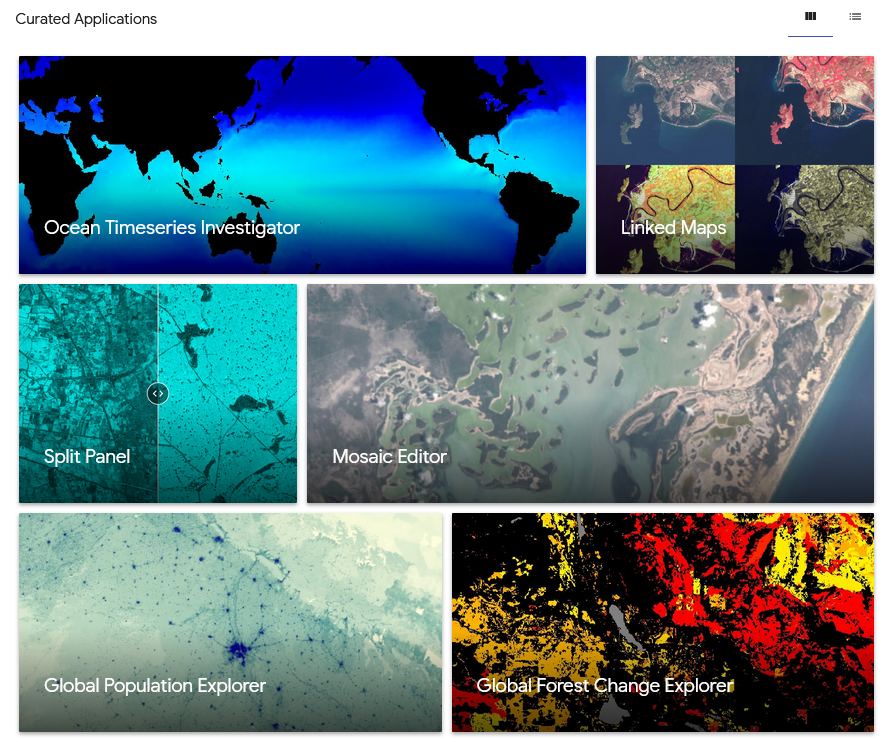 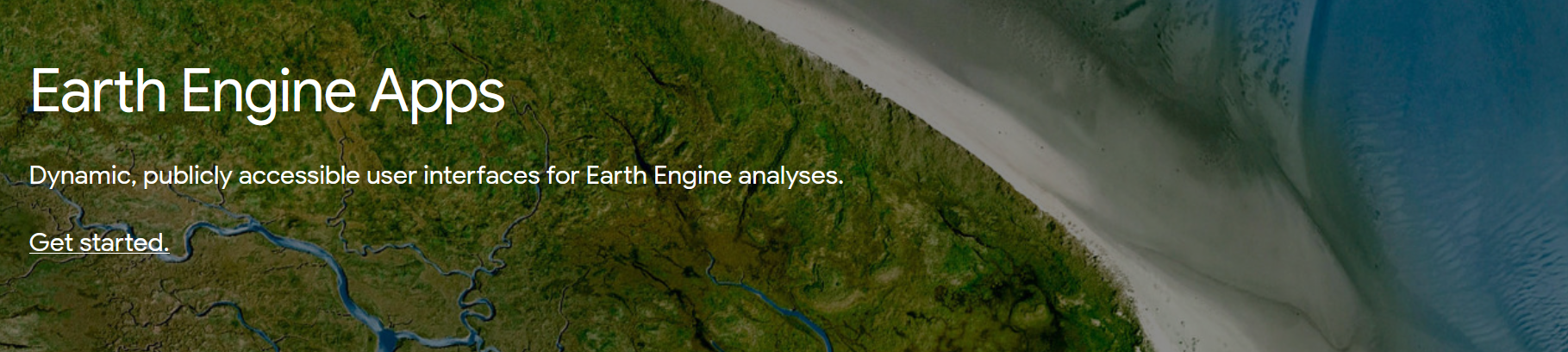 GOOGLE EARTH ENGINETIMELAPSE
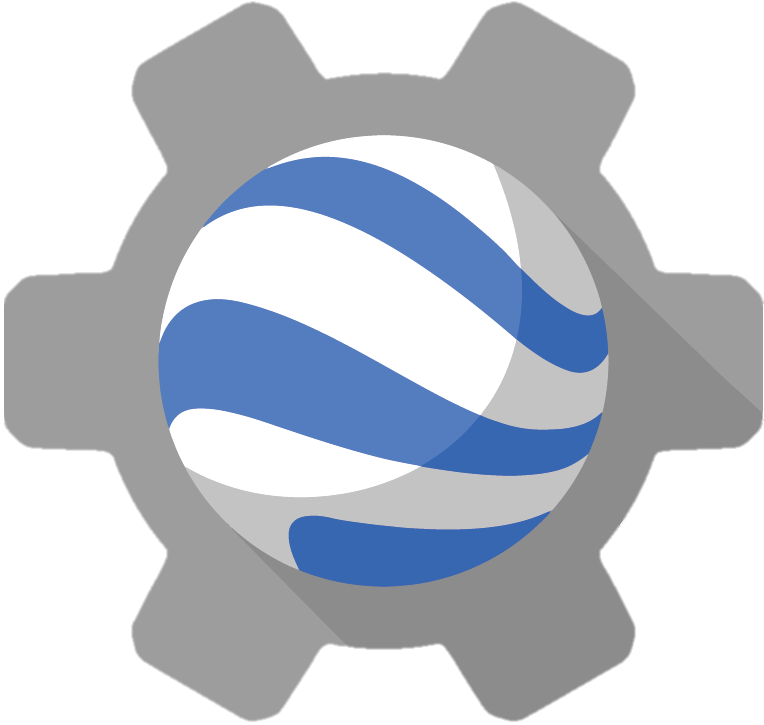 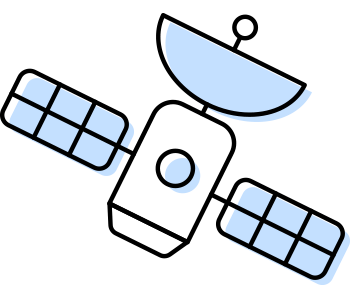 GEE TIMELAPSE
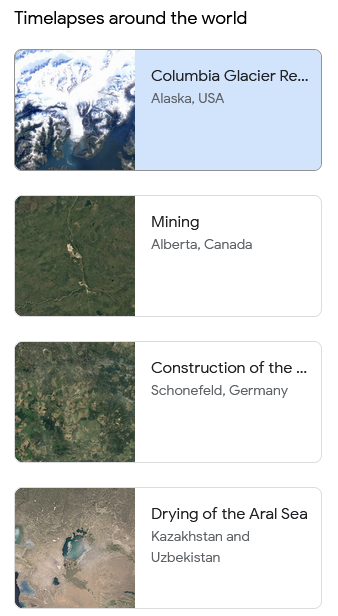 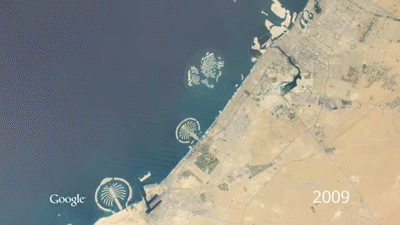 https://earthengine.google.com/timelapse/
GEE 3D TIMELAPSE
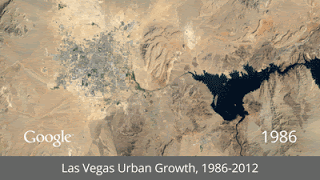 https://earth.google.com/web/data=CiQSIhIgNTQ0MGExNzMxYzI1MTFlYTk0NDM4YmI2ODk0NDUyOTc
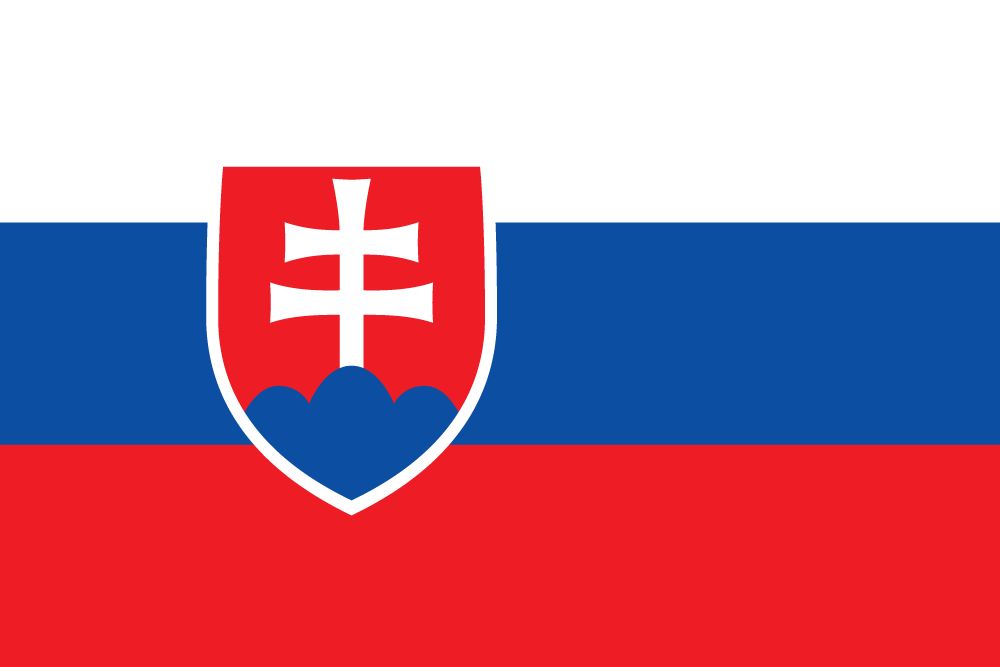 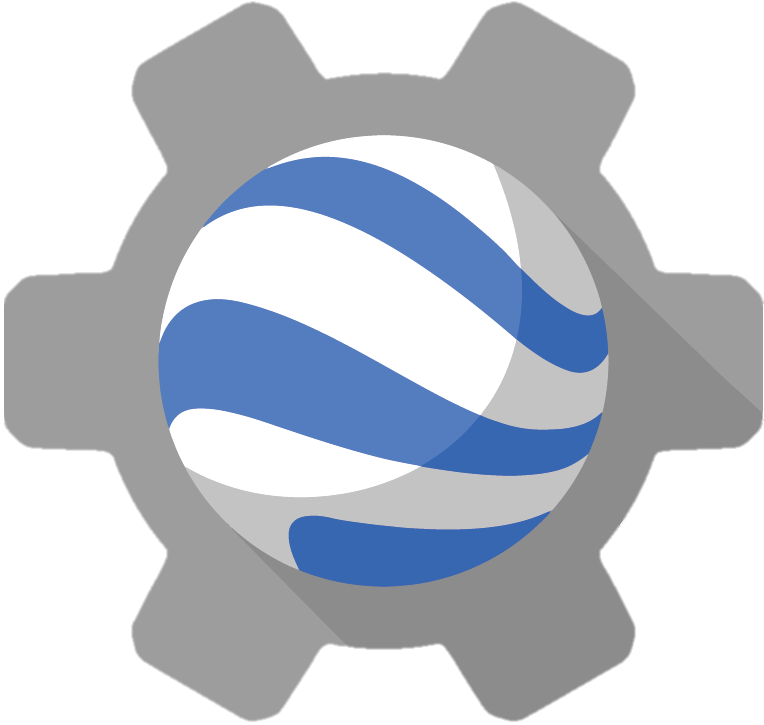 GOOGLE EARTH ENGINE..a SLOVENSKO?
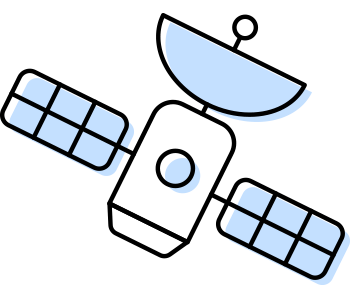 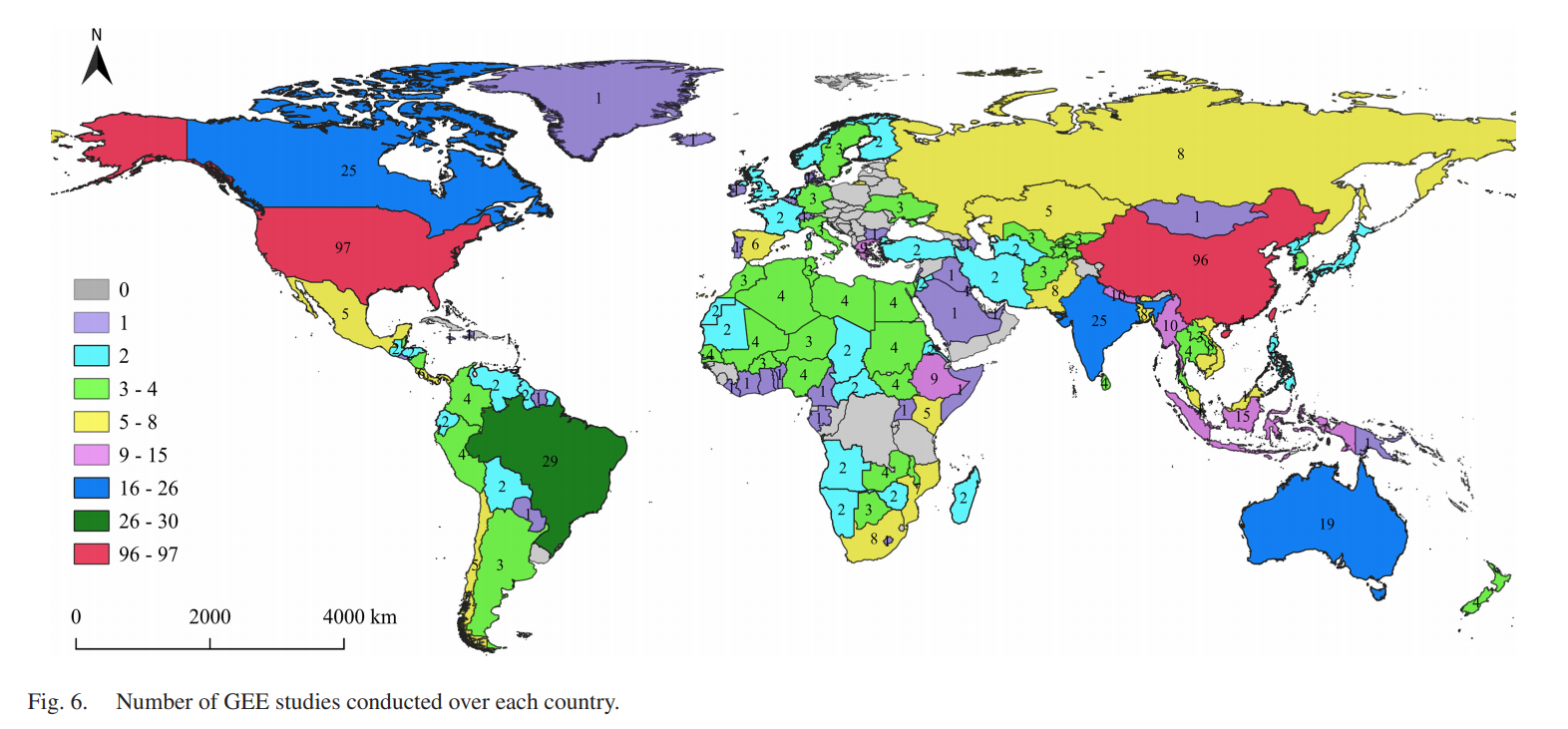 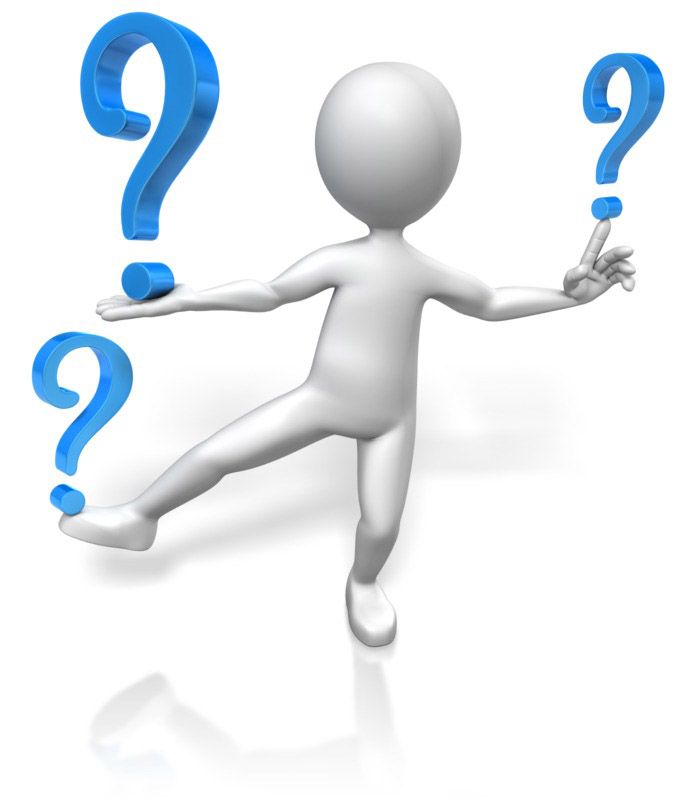 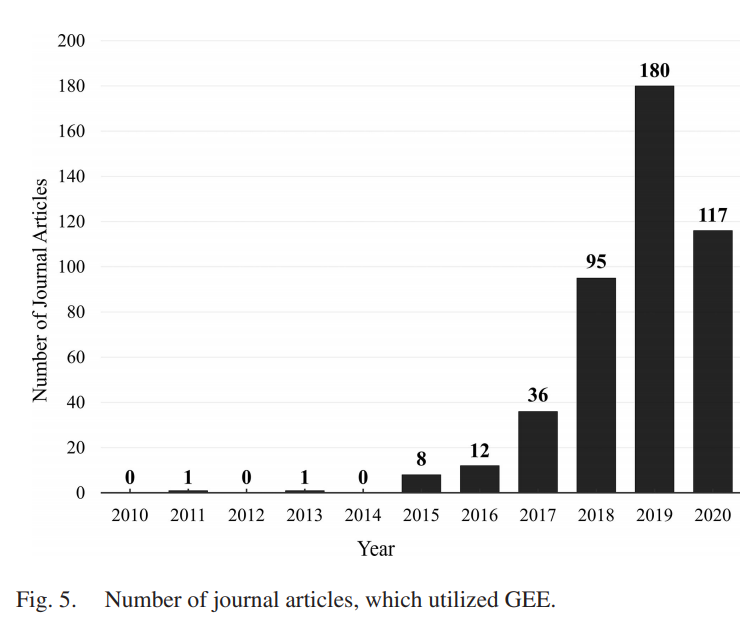 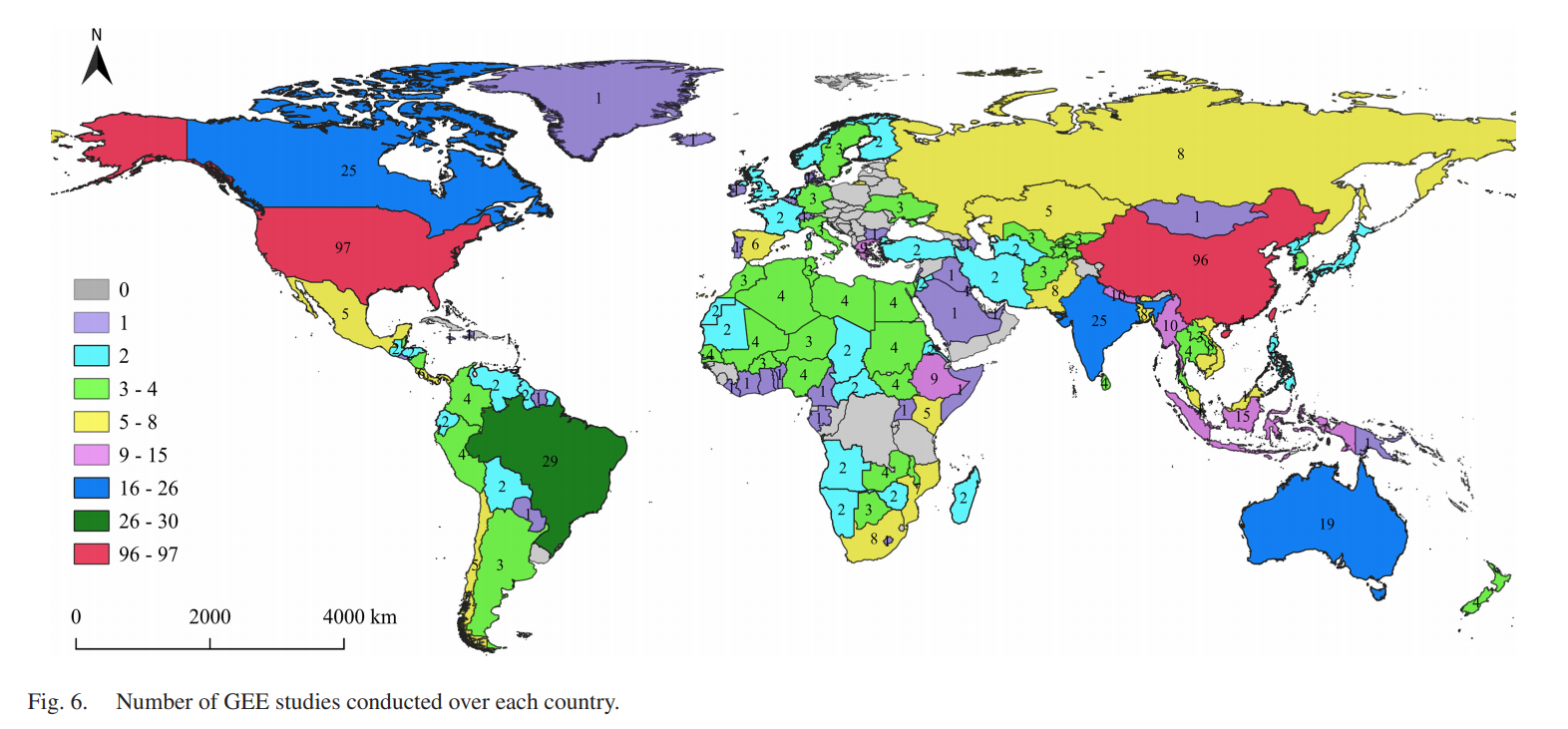 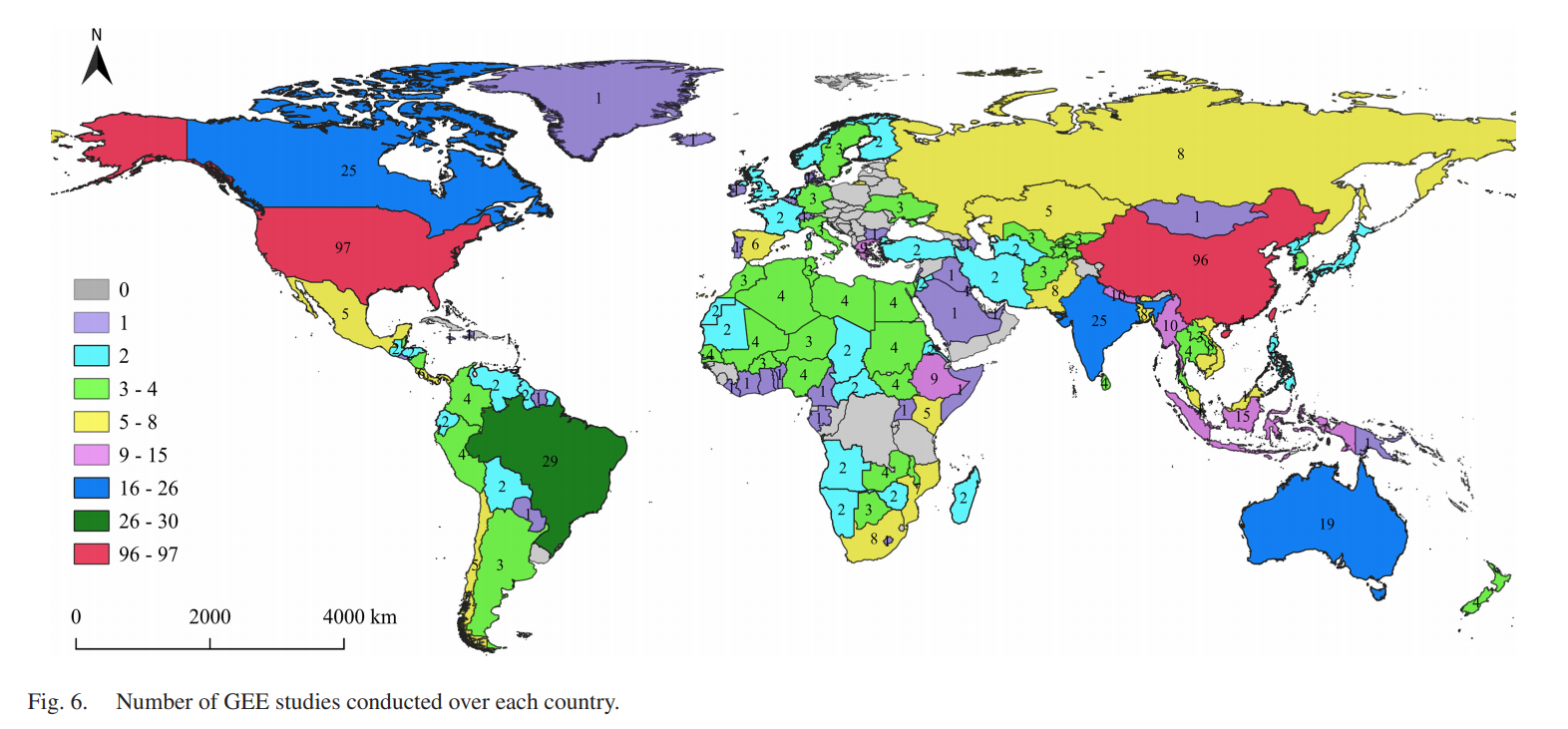 Zdroj: Amani et al. (2020)
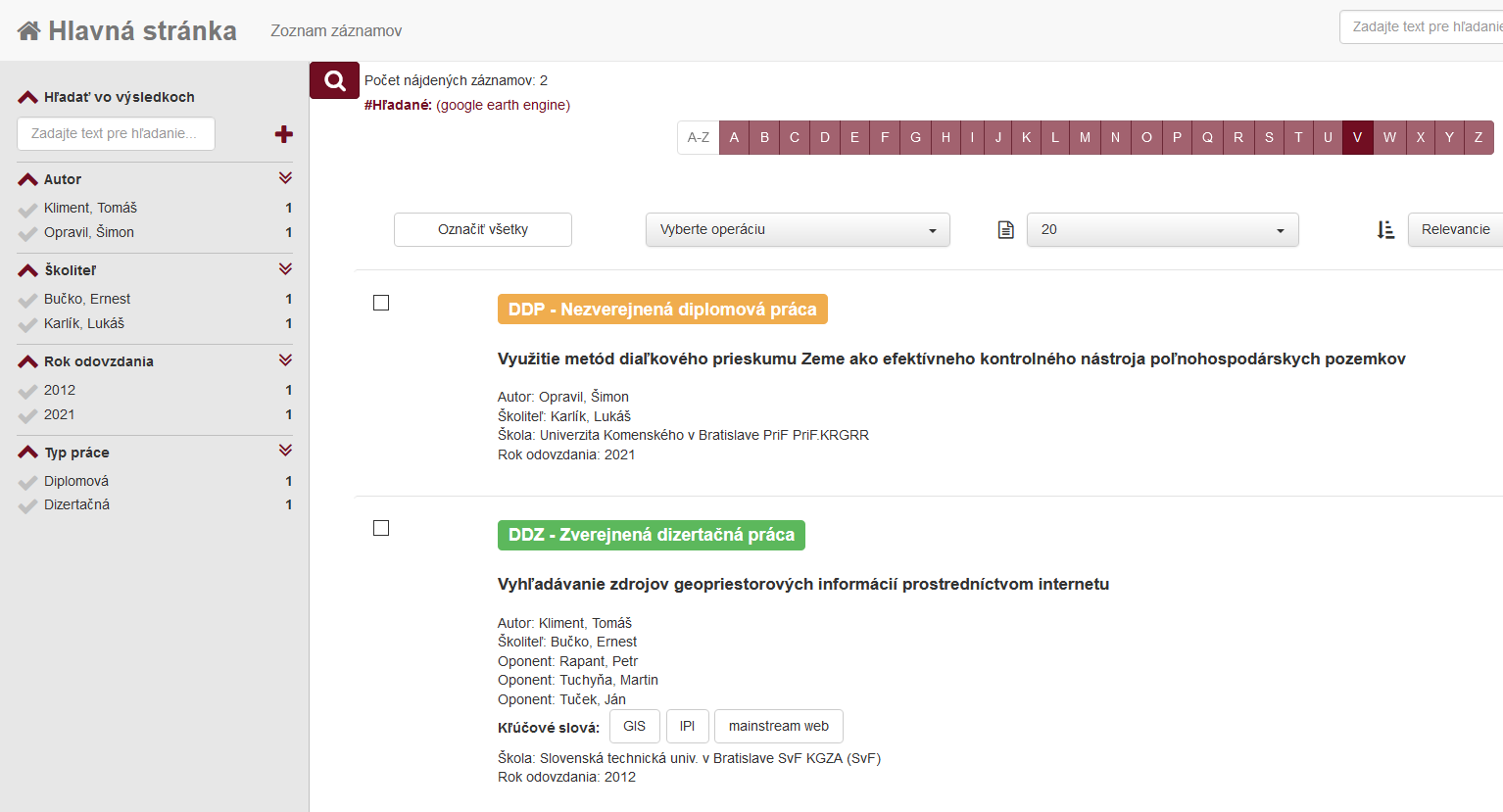 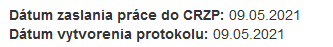 Aktuálne k: 17.5. 2021
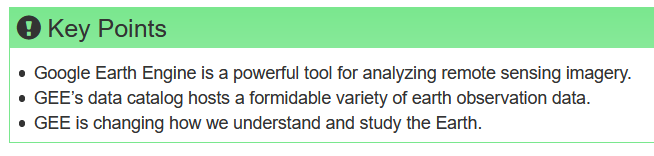 ZÁKLADNÉ PUBLIKÁCIE
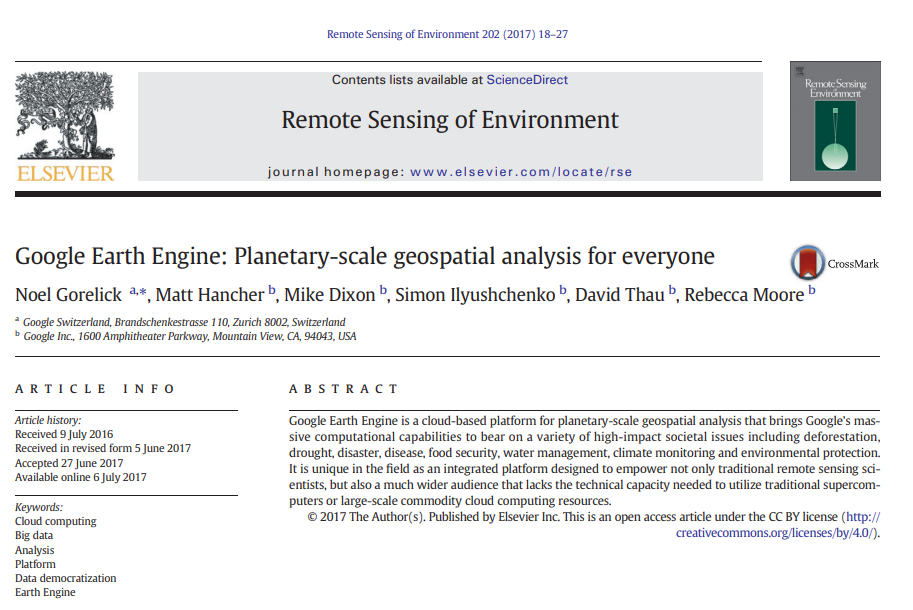 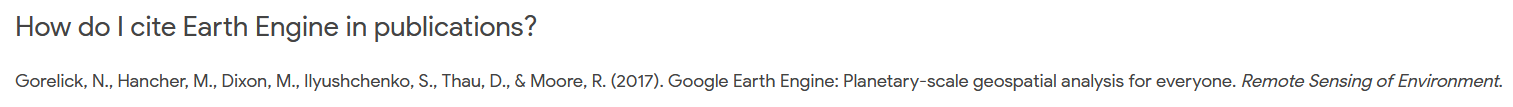 ZAČÍNAME
 S GOOGLE 
EARTH ENGINE
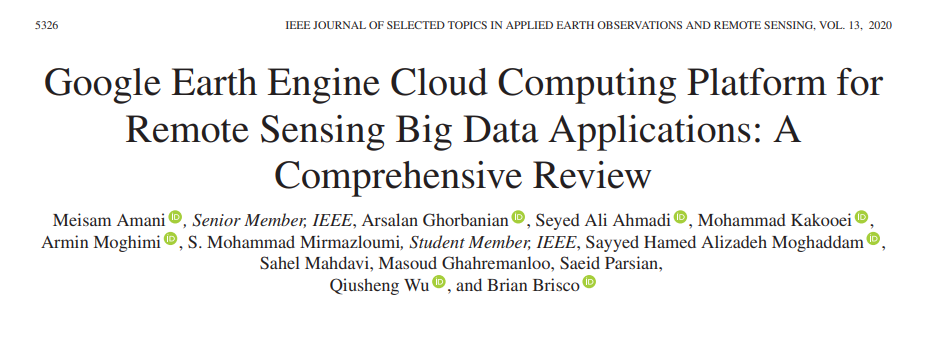 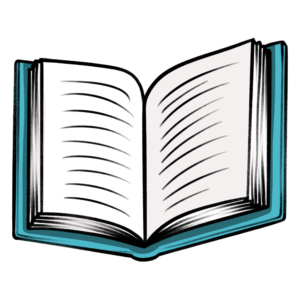 UŽITOČNÉ LINKY
EE101 Condensed: Fast start to the Earth Engine API: https://www.youtube.com/watch?v=m1ejxSi3l8s&t=2s 

Google Earth Engine 101 Part 1: https://www.youtube.com/watch?v=I-wFYm4Hnhg

Google Earth Engine 101 Part 2: https://www.youtube.com/watch?v=_Ff8_dME2Gc&ab_channel=GoogleEarth 

Google Cloud Platform with Earth Engine: https://www.youtube.com/watch?v=CKYPhCwyoy4&ab_channel=GoogleEarth
ZAČÍNAME
 S GOOGLE 
EARTH ENGINE
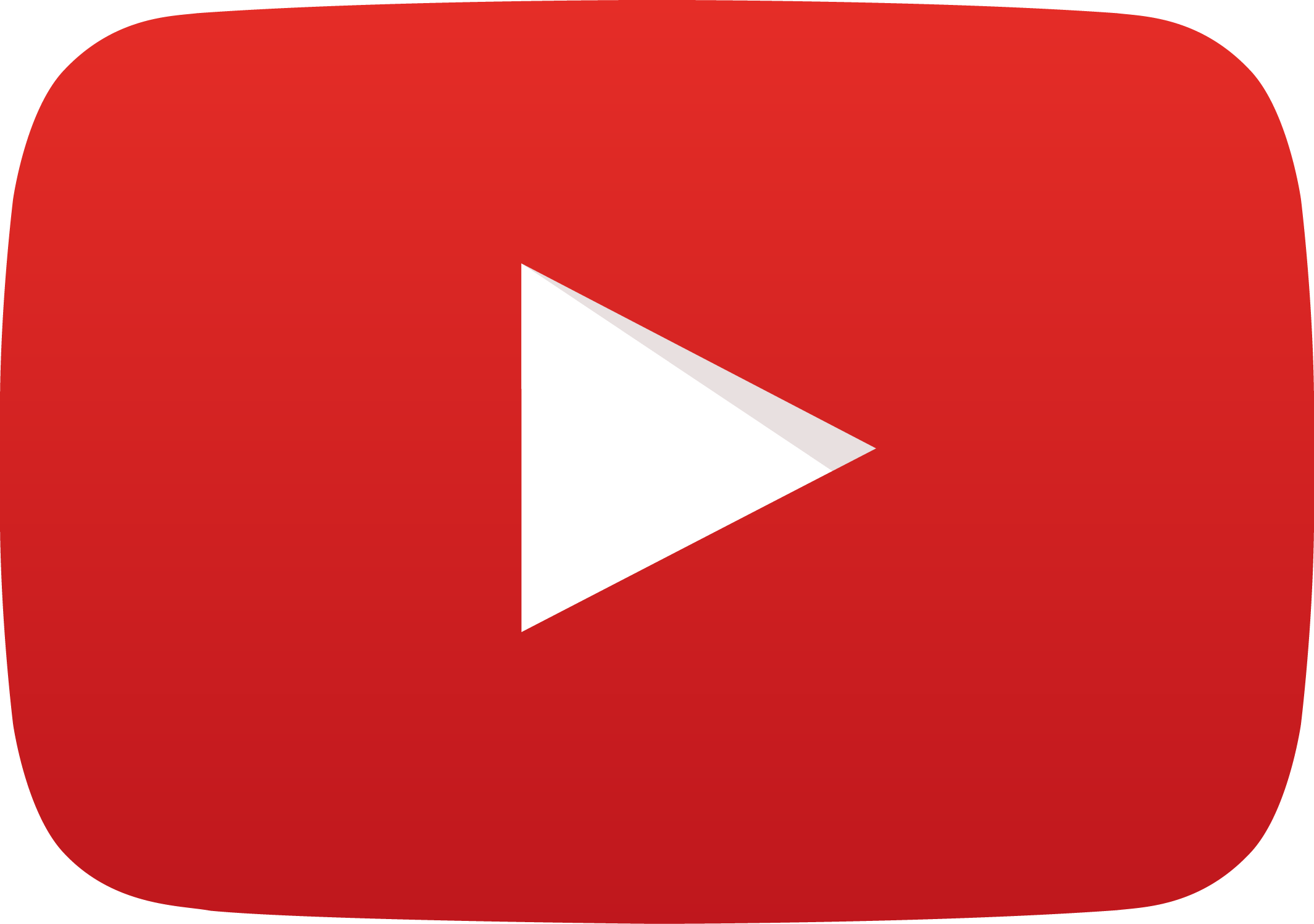 UŽITOČNÉ LINKY
Introduction to Google Earth Engine: https://www.google.com/earth/outreach/learn/introduction-to-google-earth-engine/ 

Earth Engine Objects: https://developers.google.com/earth-engine/tutorials/tutorial_js_02 

Visualizing Images and Image Bands: https://developers.google.com/earth-engine/tutorials/tutorial_api_02 

Functional Programming Concepts:  https://developers.google.com/earth-engine/tutorials/tutorial_js_03
ZAČÍNAME
 S GOOGLE 
EARTH ENGINE
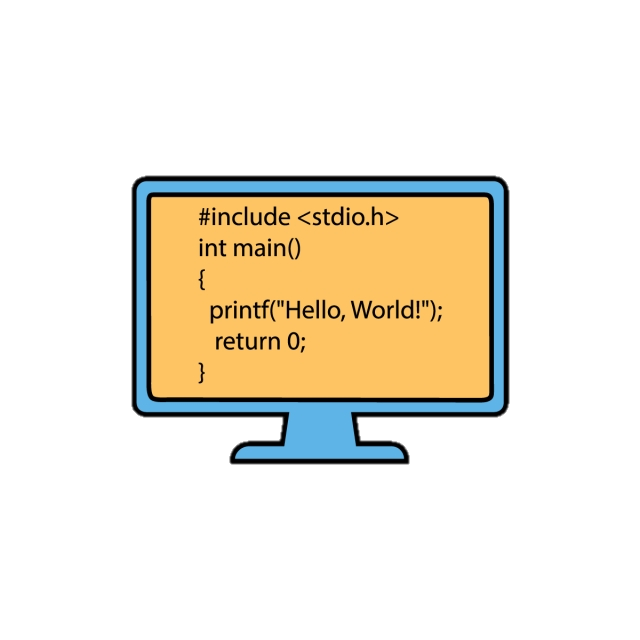 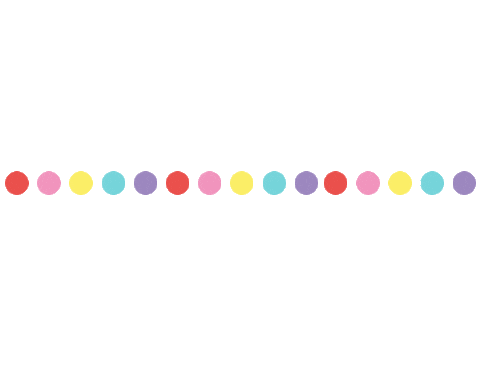 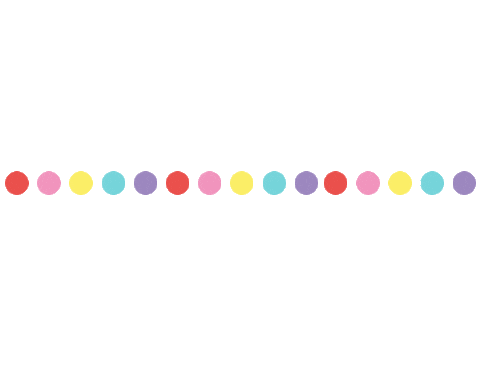 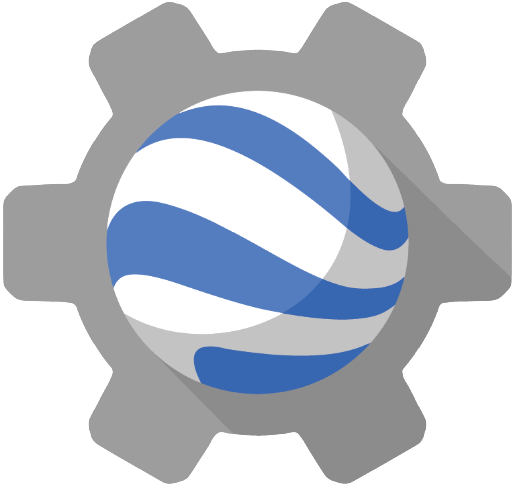 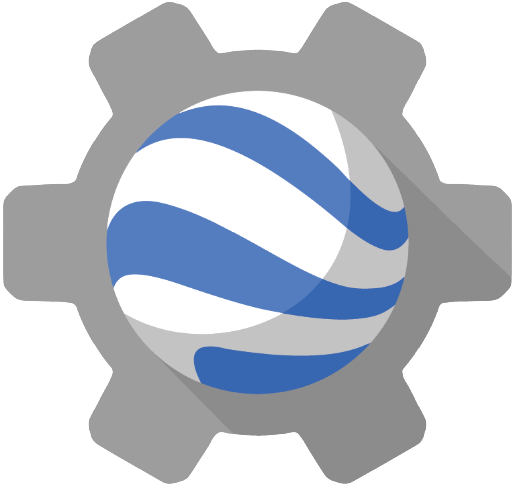 ĎAKUJEME ZA POZORNOSŤ!
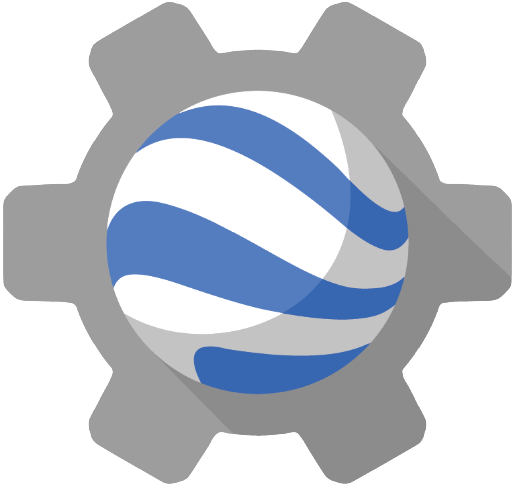 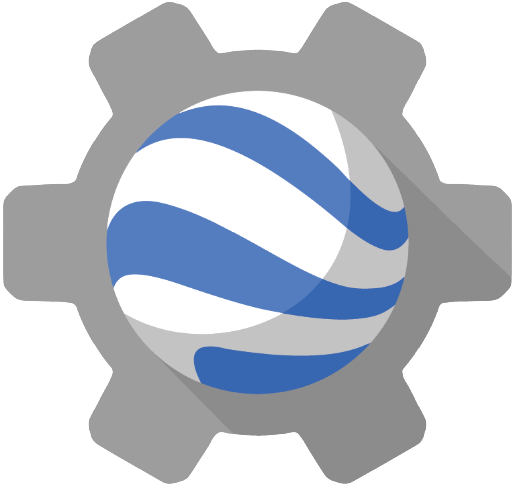 Mgr. Ondrej TOKARČÍK
ondrej.tokarcik@student.upjs.sk
Mgr. Daniela LAUBERTOVÁ
daniela.laubertova@student.upjs.sk
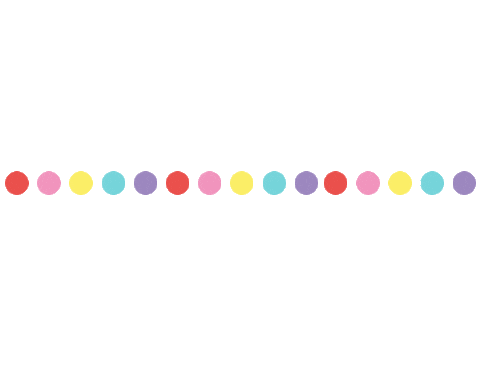 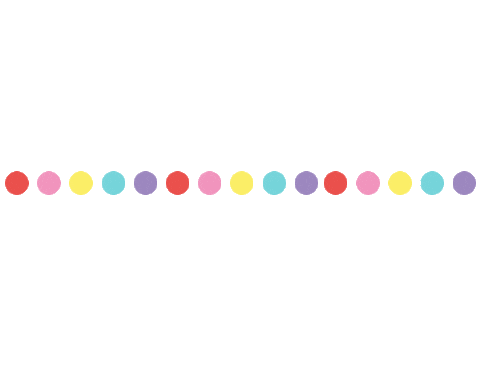 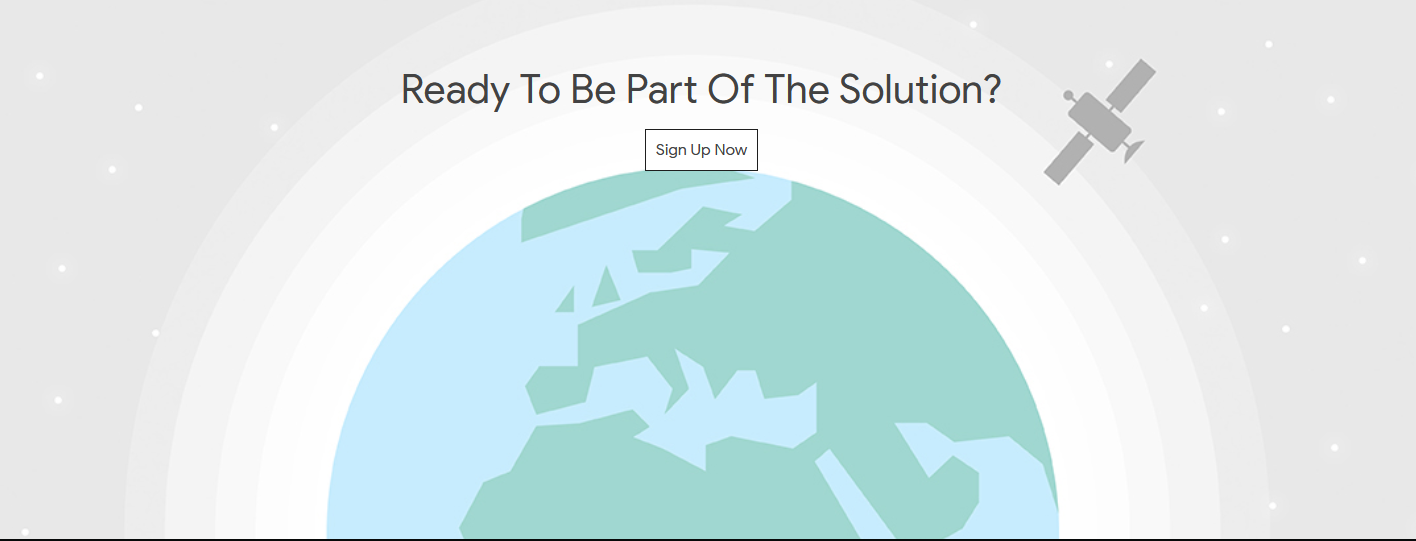 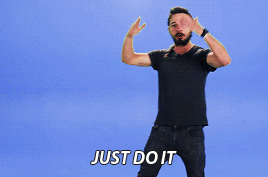 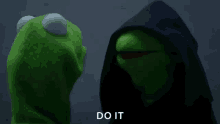 https://earthengine.google.com/